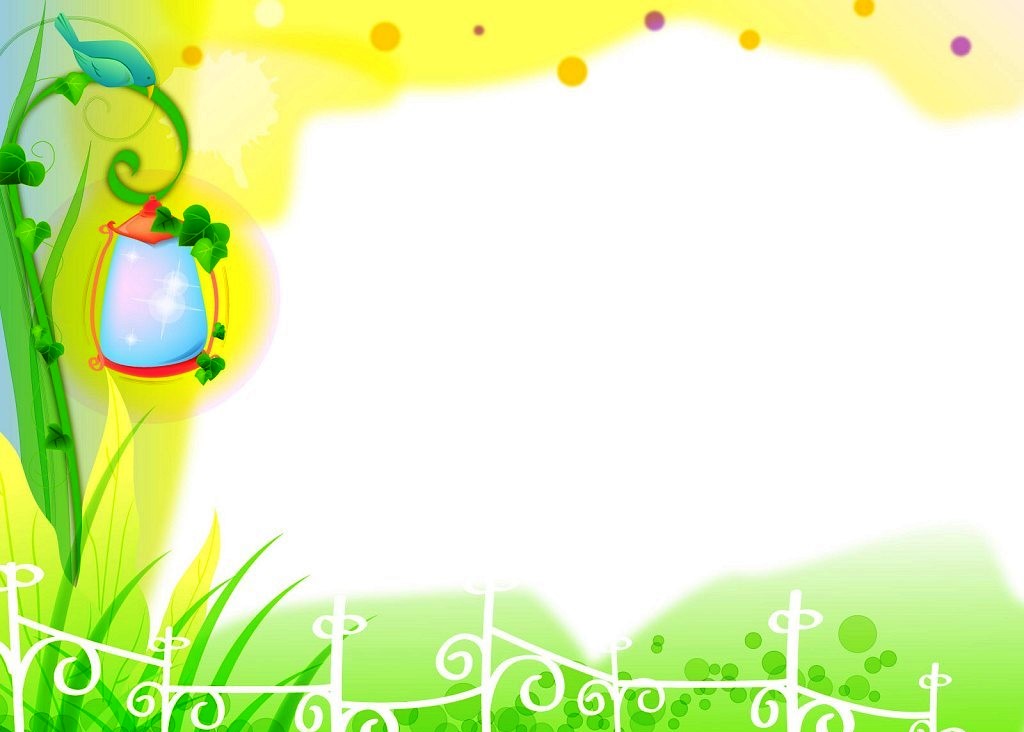 Проект « Зеленый мир нашего города»
Автор: Пасынкова Н.П.
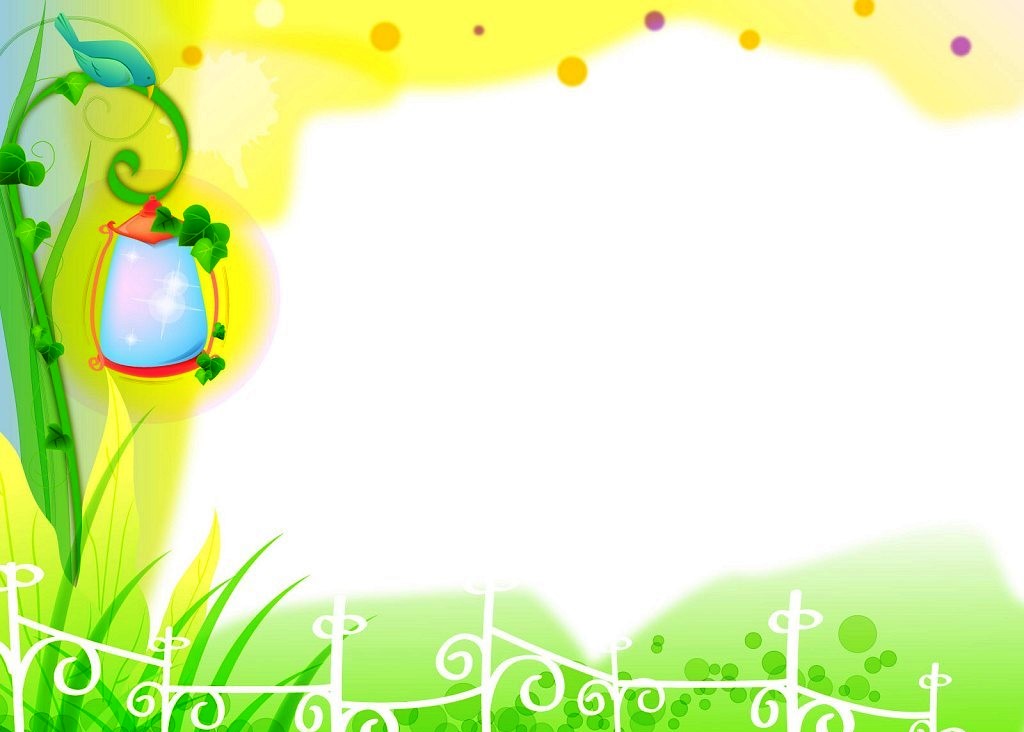 Участники:
• дети второй младшей группы;
• воспитатель группы;
• родители детей.
Цель проекта: Формирование патриотических чувств, познавательного интереса к «малой Родине», через ознакомление с природой родного города в процессе включения в исследовательскую, художественно продуктивную деятельность всех участников образовательного процесса.
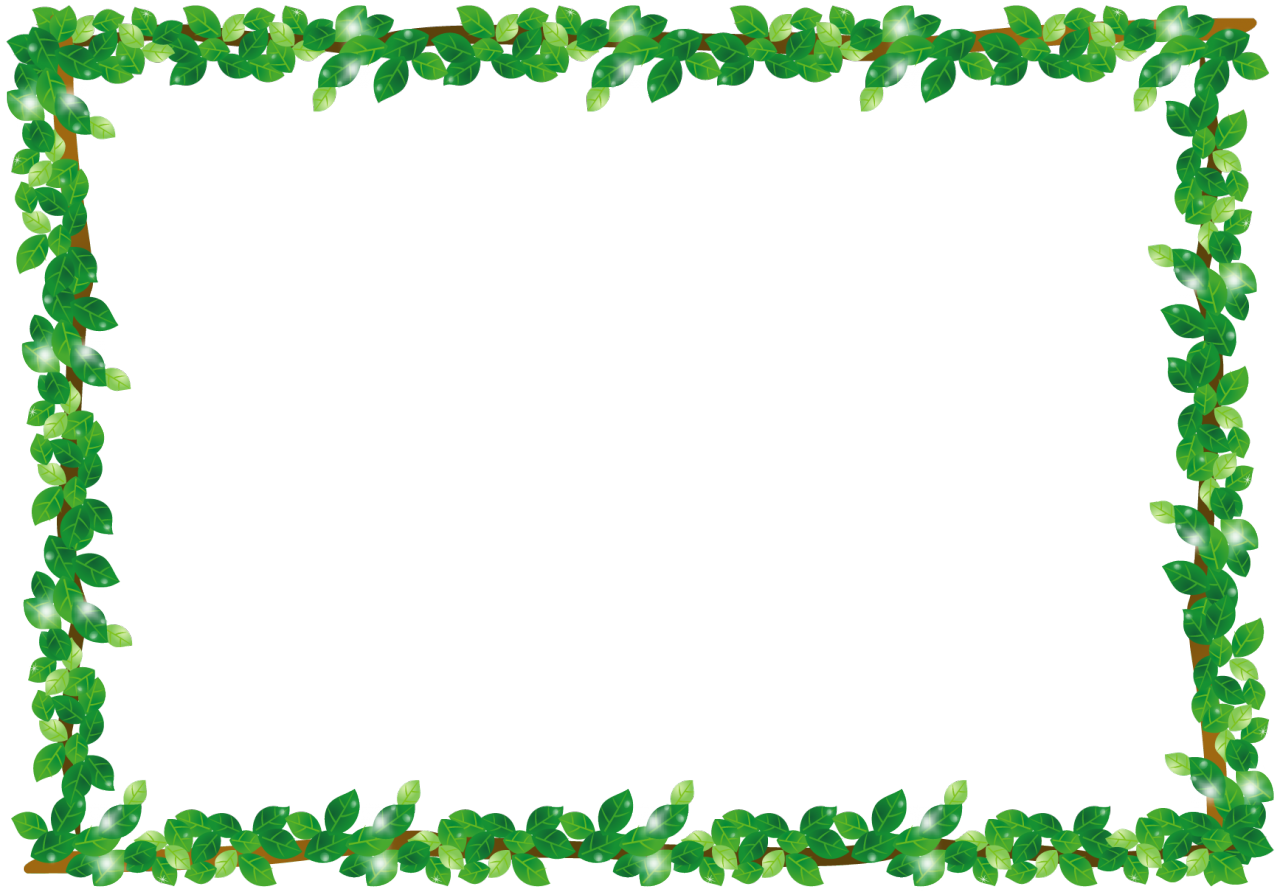 Социально-коммуникативное развитие
• Формирование навыков экологической культуры. Воспитывать бережное отношение к природе родного края
• Формировать готовность к совместной деятельности со сверстниками
• Содействовать развитию доброжелательному общению детей со взрослыми и сверстниками.
• Использовать полученные новые знания в самостоятельной игровой деятельности.
Познавательное развитие
• Познакомить с разными объектами живой природы родного города .
• Развивать познавательные способности и интерес детей к деревьям, которые растут в нашем городском парке, сквере, лесу (берёза, клен, дуб, тополь, ель и т.п.), травянистым растениям , которые характерны для нашей природной	 зоны, к природным объектам ( озеро, канал, парк, сквер ) в процессе совместной исследовательской деятельности
• Формировать исследовательские навыки. Развивать восприятие, создавая условия для ознакомления детей с условиями роста различных растений
• Знакомить детей с историей создания  природных зон нашего города 
• Способствовать овладению умениями ухода за некоторыми растениями в природе
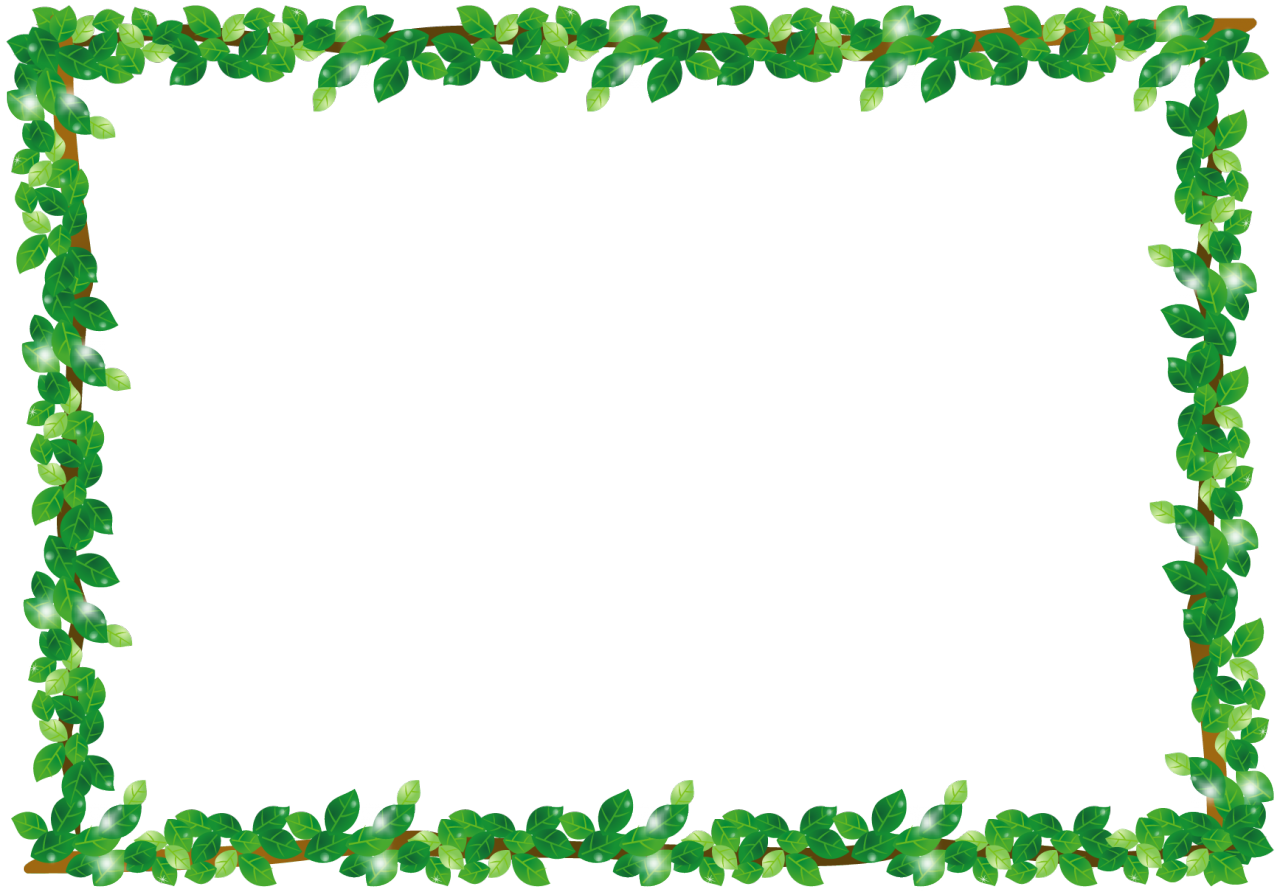 Речевое развитие 
• Развивать связанную речь, активизировать и обогащать словарь на основе обогащения представлений о ближайшем окружении (название знакомых деревьев и травянистых растений, цветовая гаммы цветов и цветовой гаммы листвы некоторых деревьев и т. д.) .
• Знакомить детей с детской литературой о природе , воспитывать любовь к книге.
• Способствовать развитию художественного восприятия текста в различных жанрах детской литературы
• Развивать умение читать наизусть стихи о природе
Художественно-эстетическое развитие.
• Формировать и активизировать у детей проявление эстетического отношения к окружающему миру в разнообразных ситуациях. 
• Развивать эстетическое восприятие, эмоциональный отклик на проявление красоты в окружающем мире, изображение его в произведениях искусства и собственных творческих работах.
• Способствовать  реализации самостоятельной творческой деятельности детей     (изобразительной, музыкальной и др.) 
Физическое развитие
• Формировать начальные представления о ценности здорового образа жизни.
• Познакомить  детей с элементарными нормами и правилами безопасного поведения на природе.
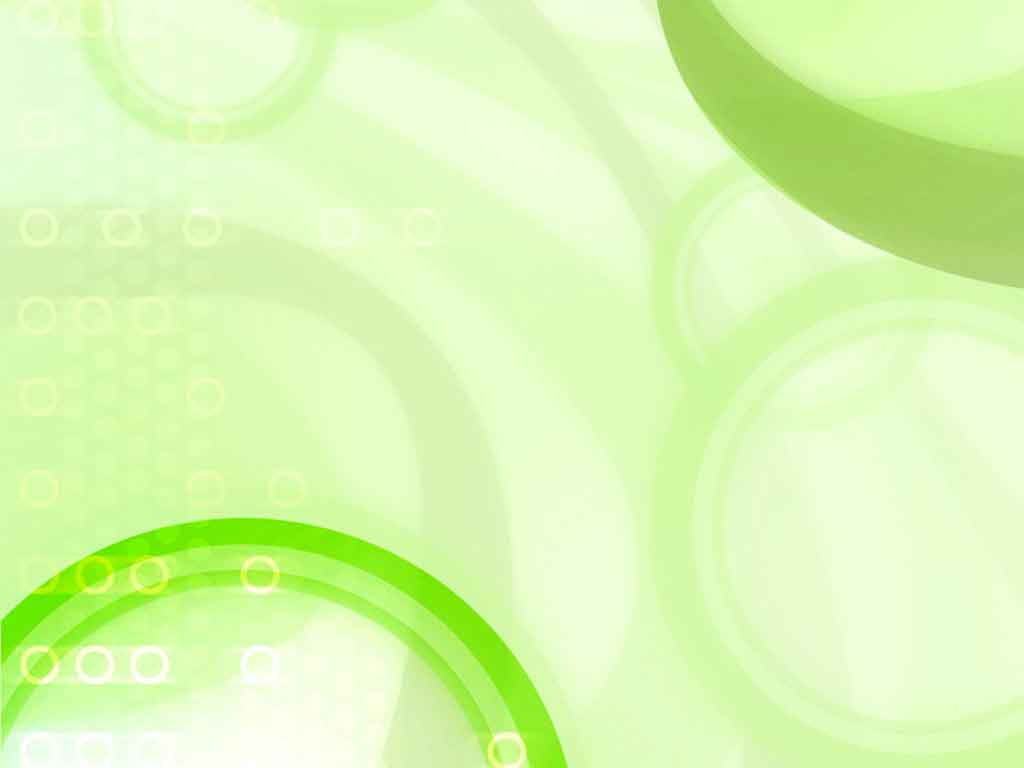 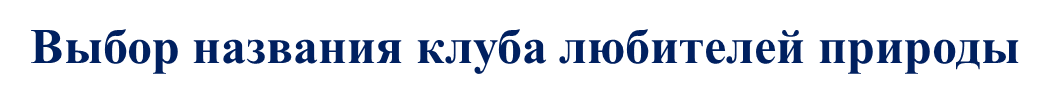 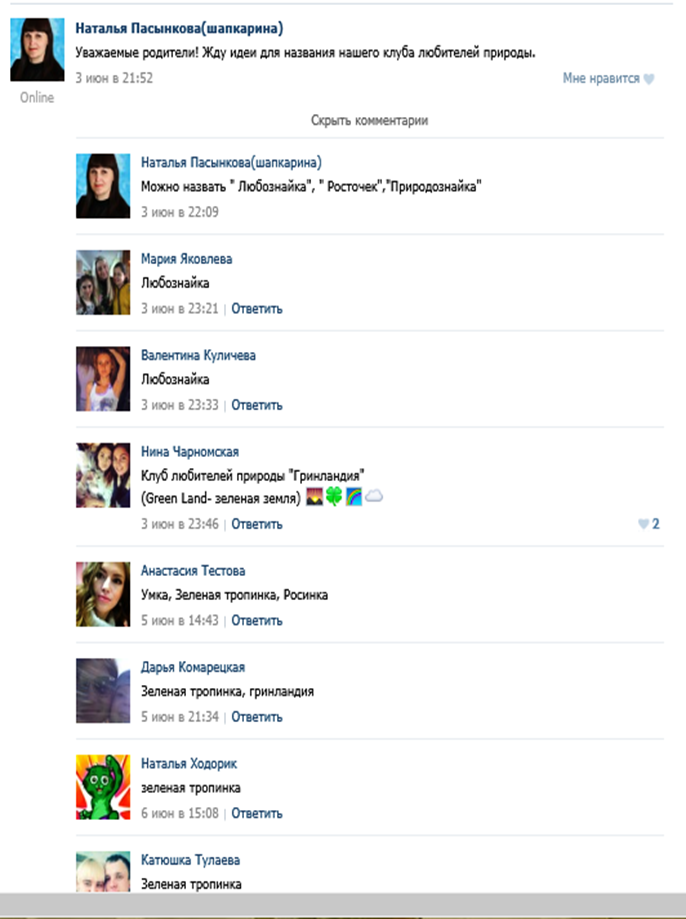 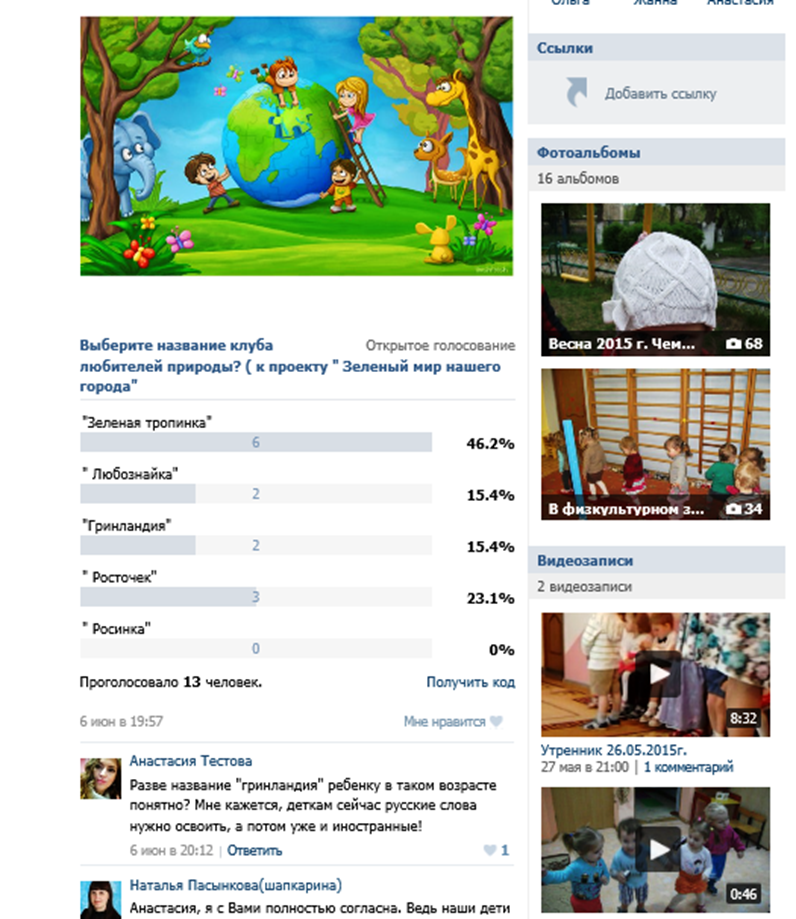 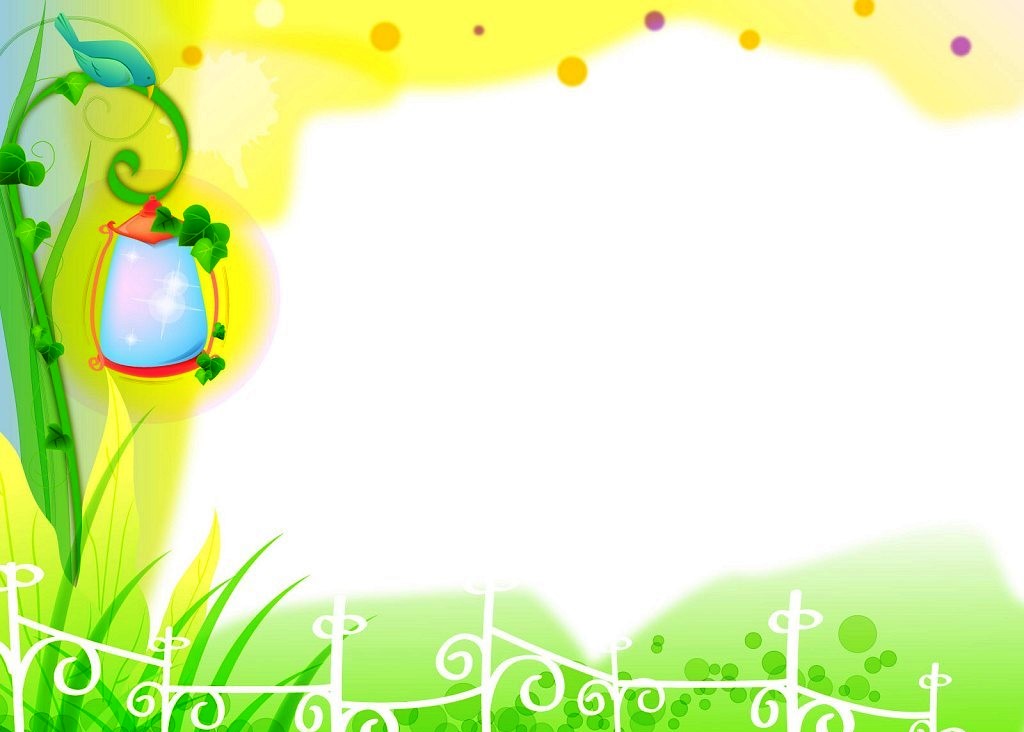 Работа клуба « Зеленая тропинка»

1. Опытно-исследовательская деятельность
« Возраст дуба» (экскурсия к самому древнему
 дубу на ул. Горького)
2. Экскурсия « Сквер нашего города»
3. Прогулка по Бульвару Нахимова
4. Экскурсия к озеру города
5. « По парку погуляем, деревья все узнаем…»(прогулка по парку около Судоходного канала)
6. Анкетирование по социально-коммуникативному направлению и краеведению
7. Экскурсия в краеведческий музей города
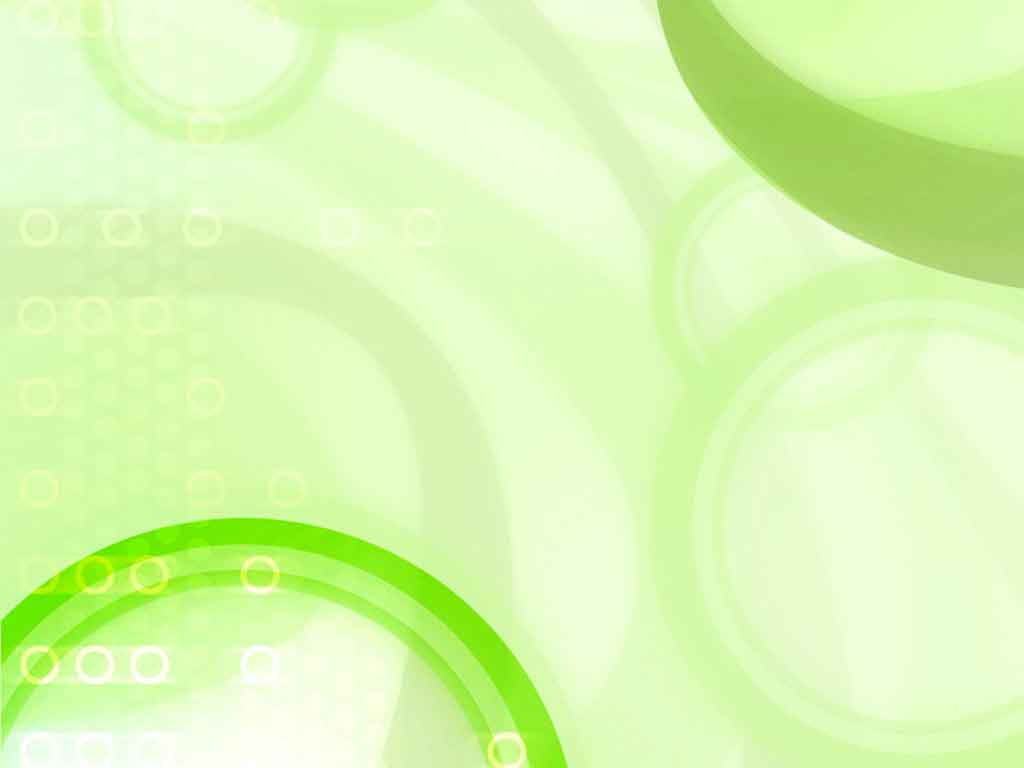 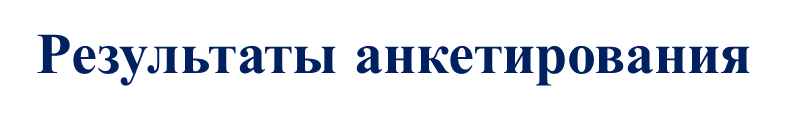 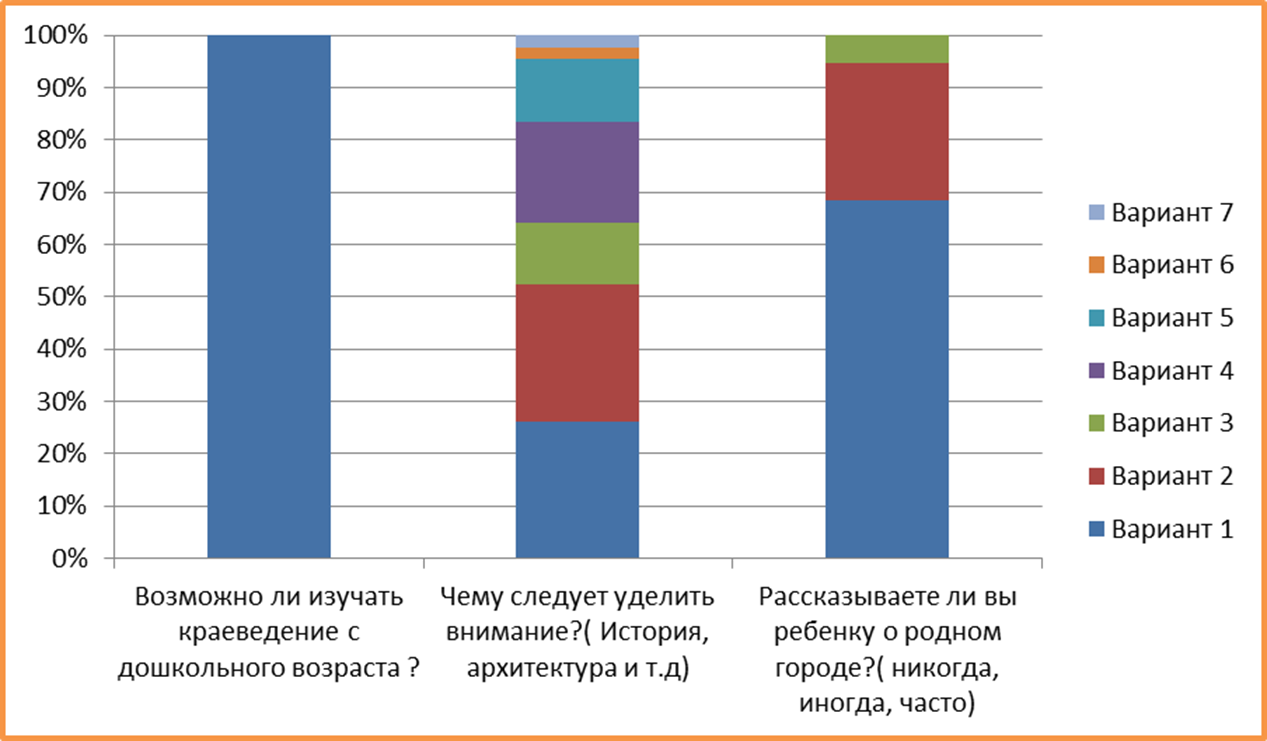 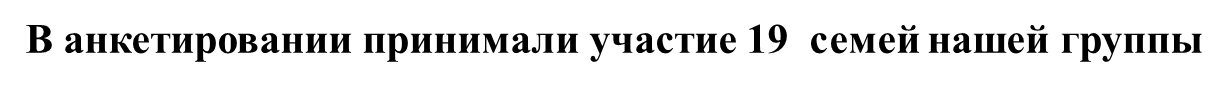 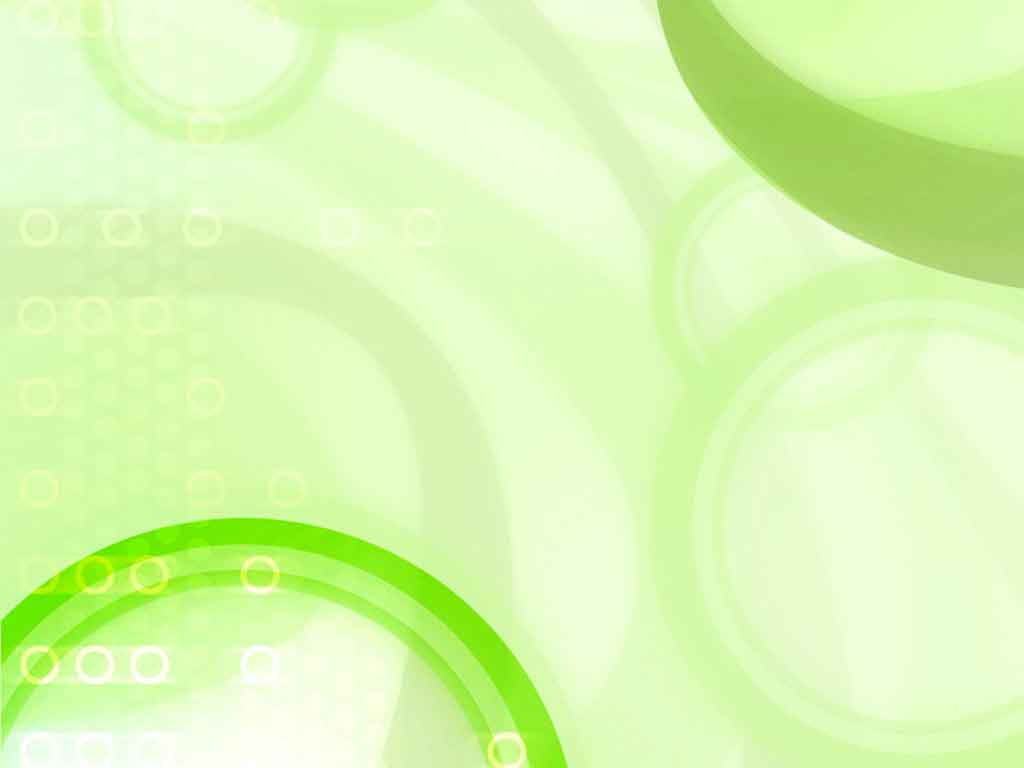 Опытно-исследовательская деятельность  « Возраст дуба»
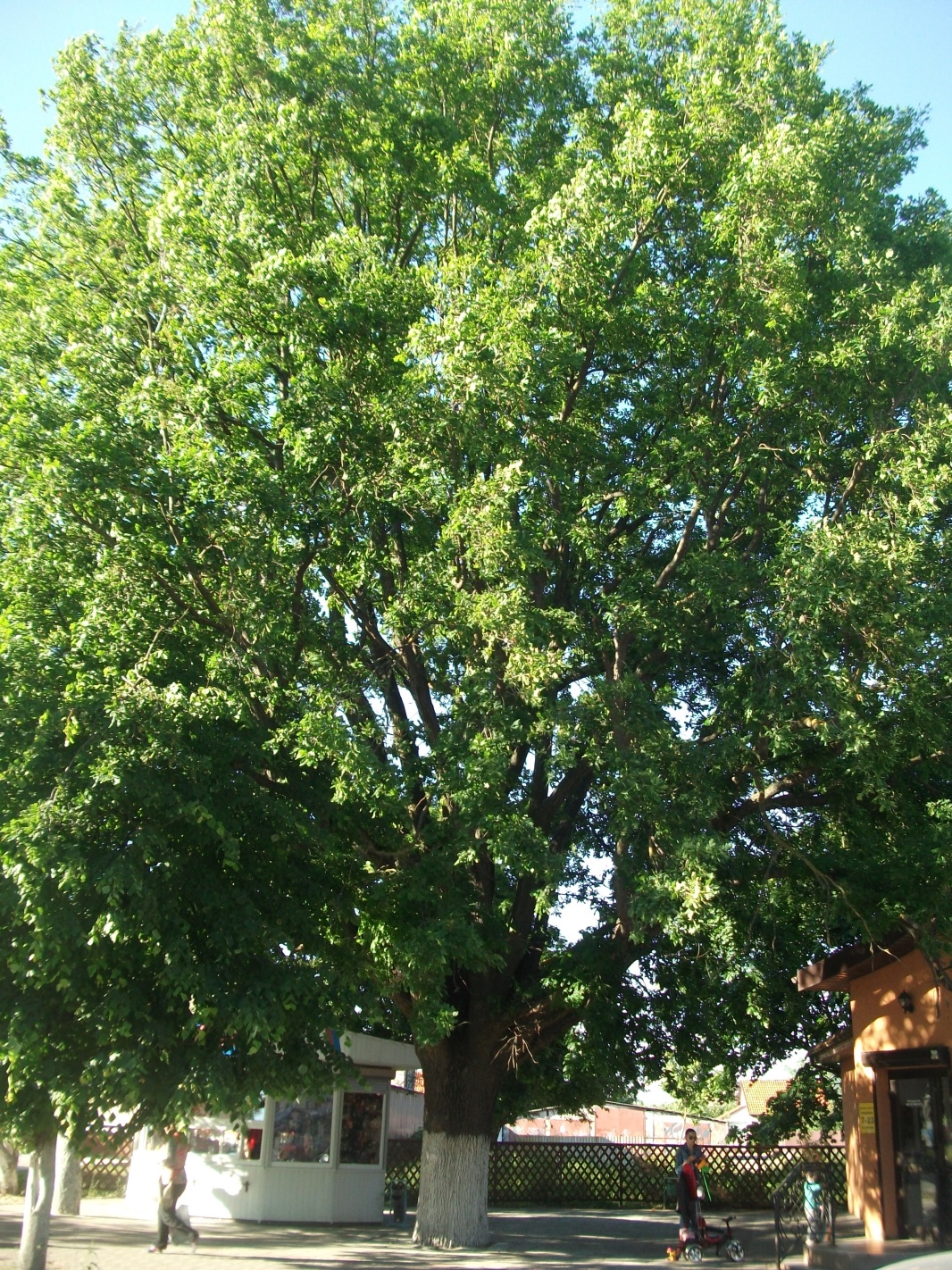 Примерно возраст Дуба можно определить так 
• Длинна окружности на высоте 150 см от земли Х коэффициент 0,8= 310* 0,8=248
• и еще Пропорция: если длину окружности 600 см на высоте 130 см от земли дуб имеет в 500 лет, около 310 см получится в возрасте 258 лет
Так что получается возраст дуба около 250 лет( и это возможно, если предположить , что он был посажен где-то в 1765 г, т.к город был основан в 1640 году как селение Циммербуде.)
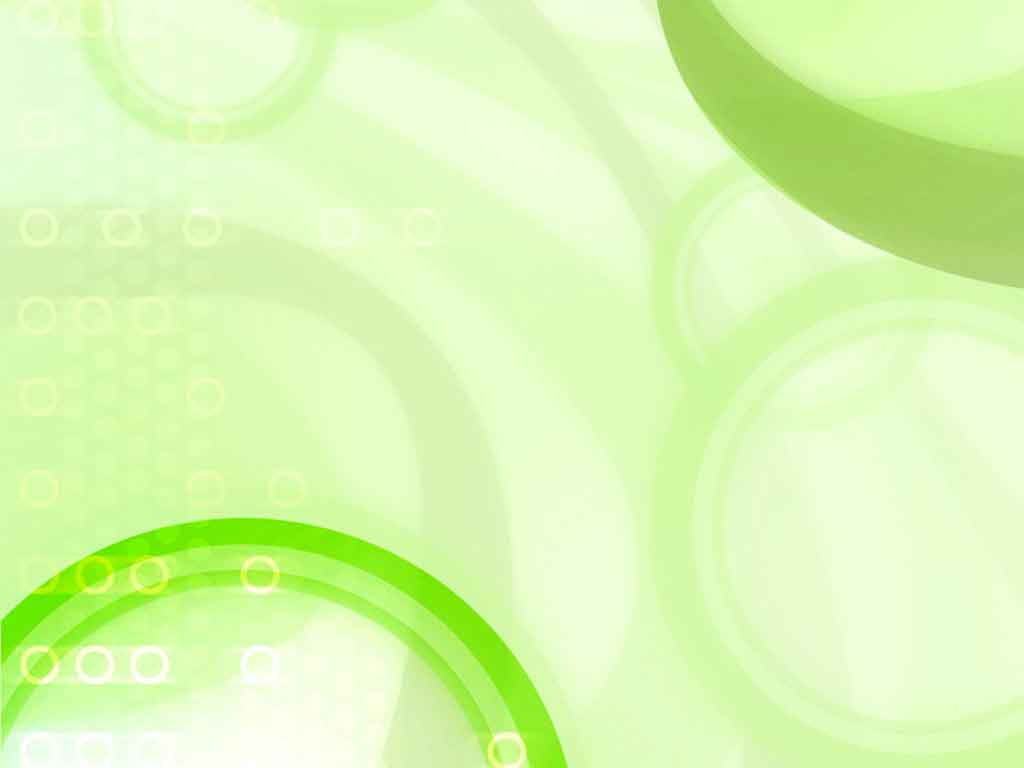 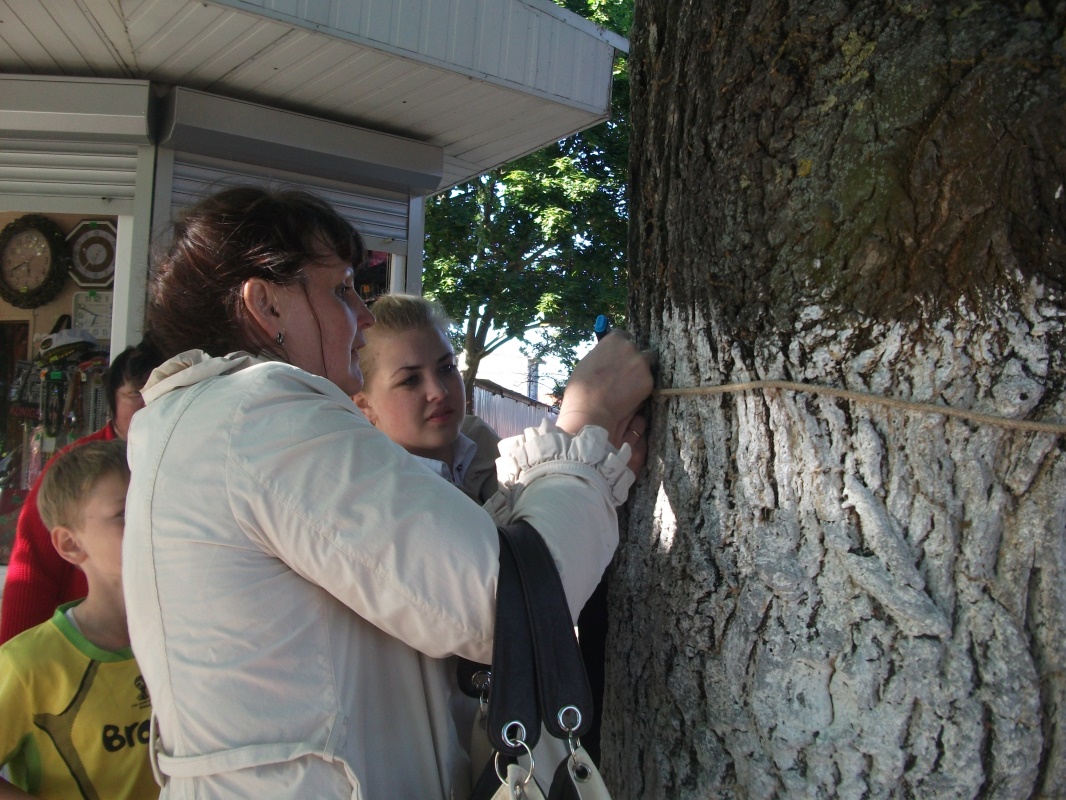 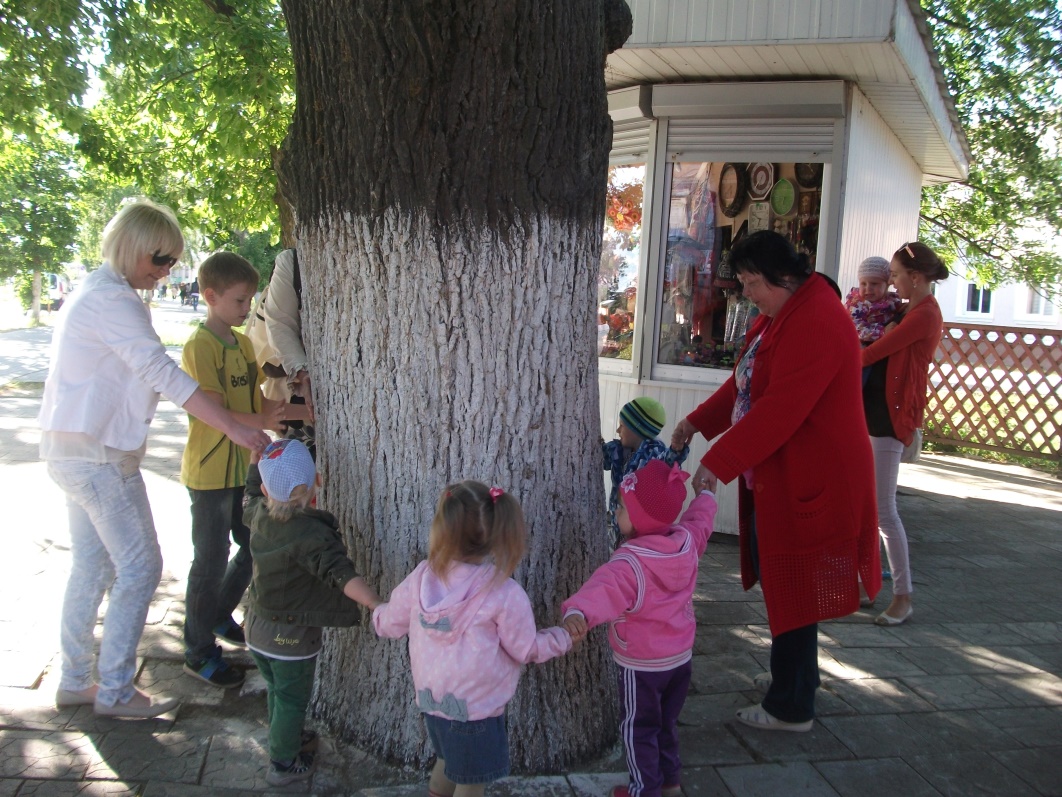 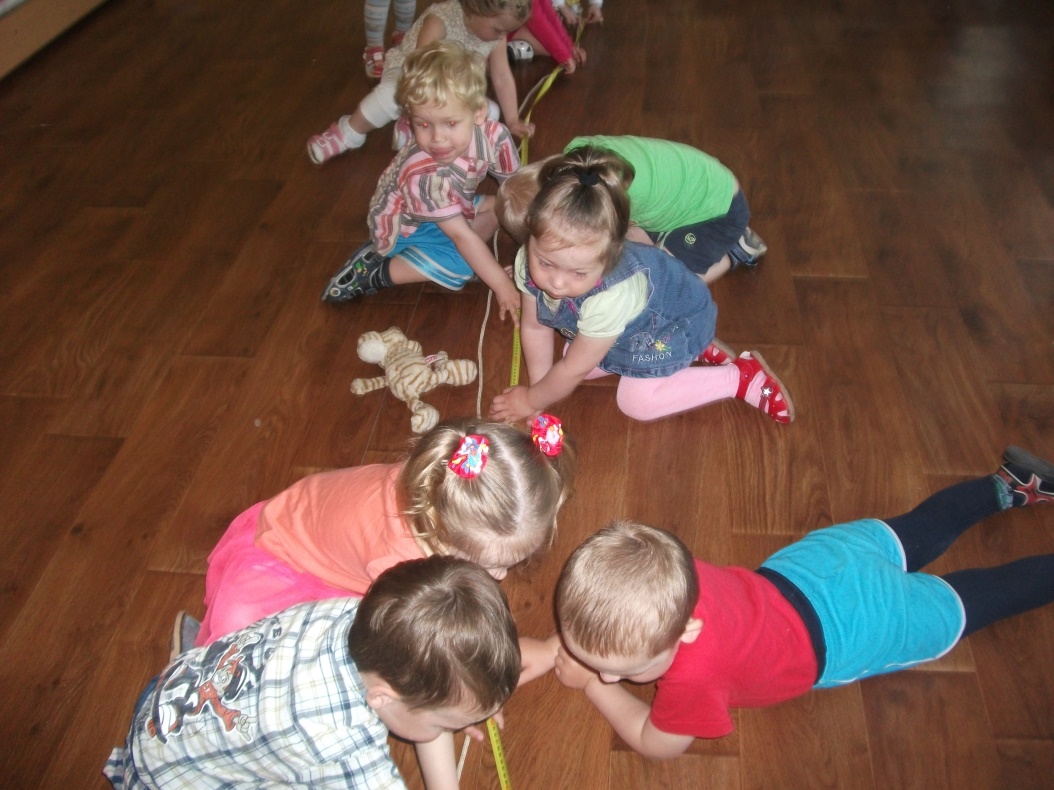 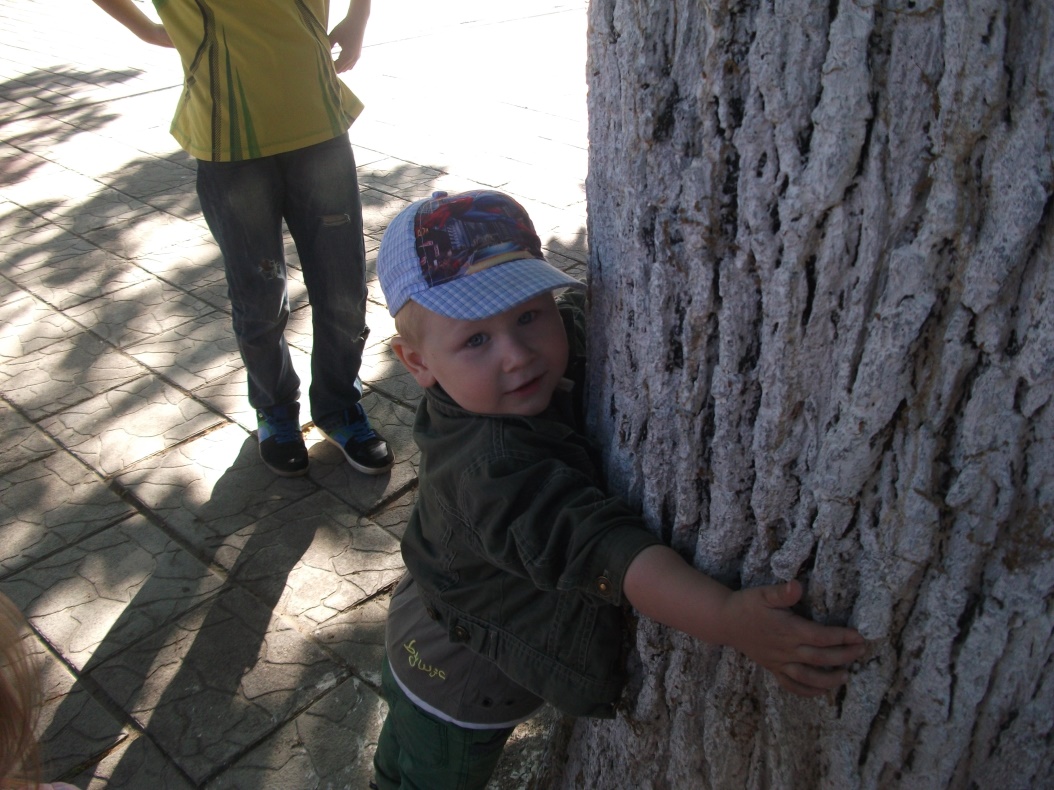 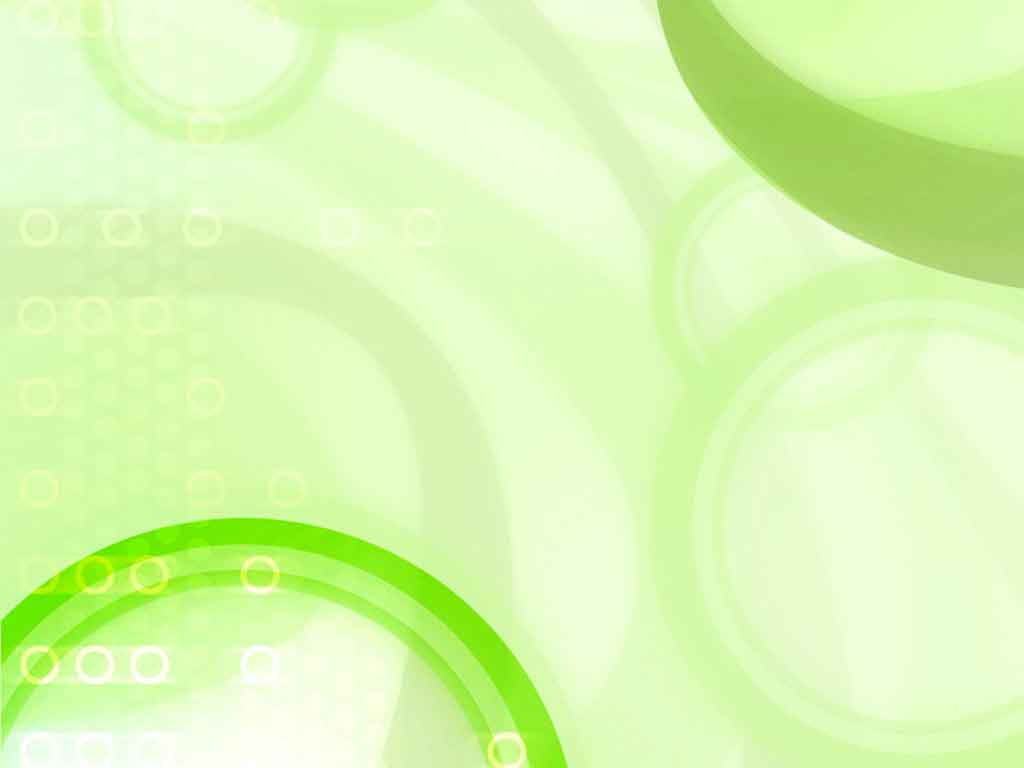 Рассмотрели дуб на картинках в группе и нарисовали
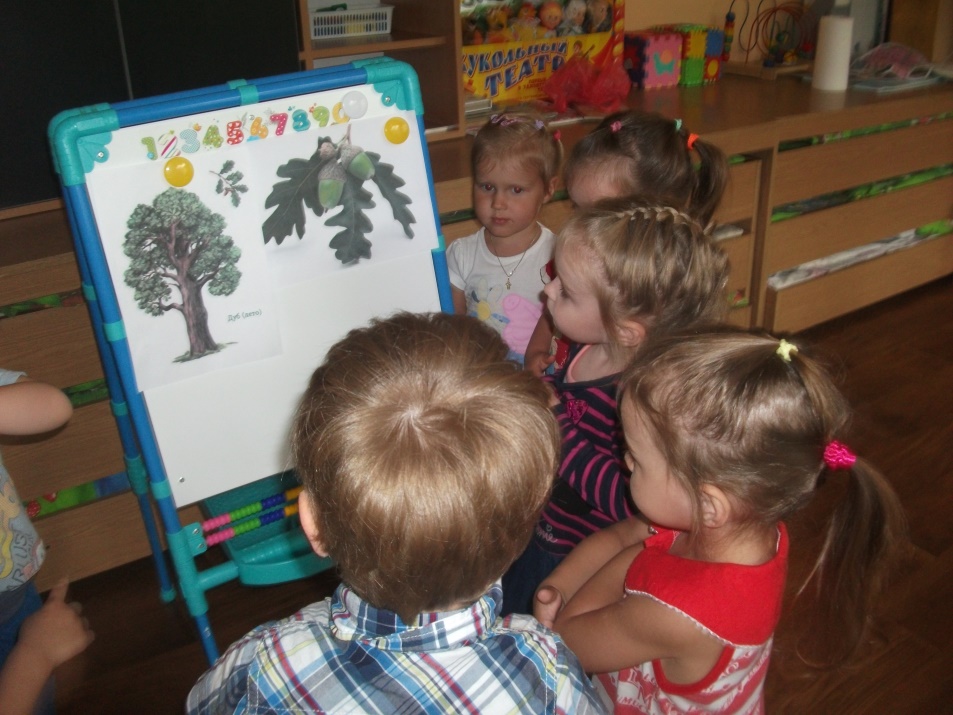 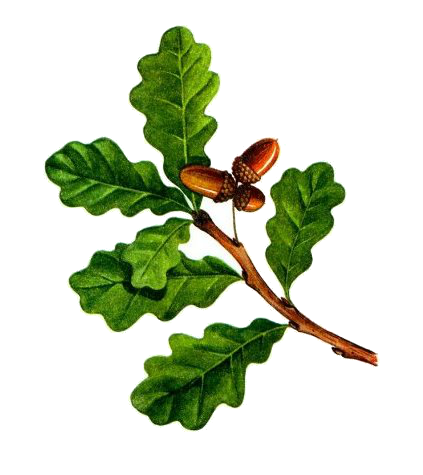 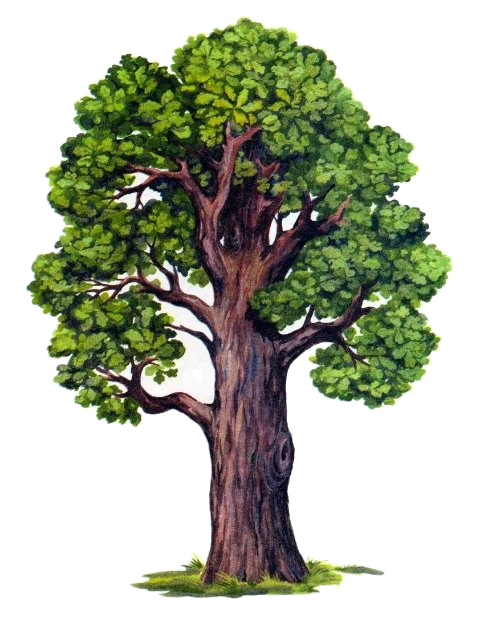 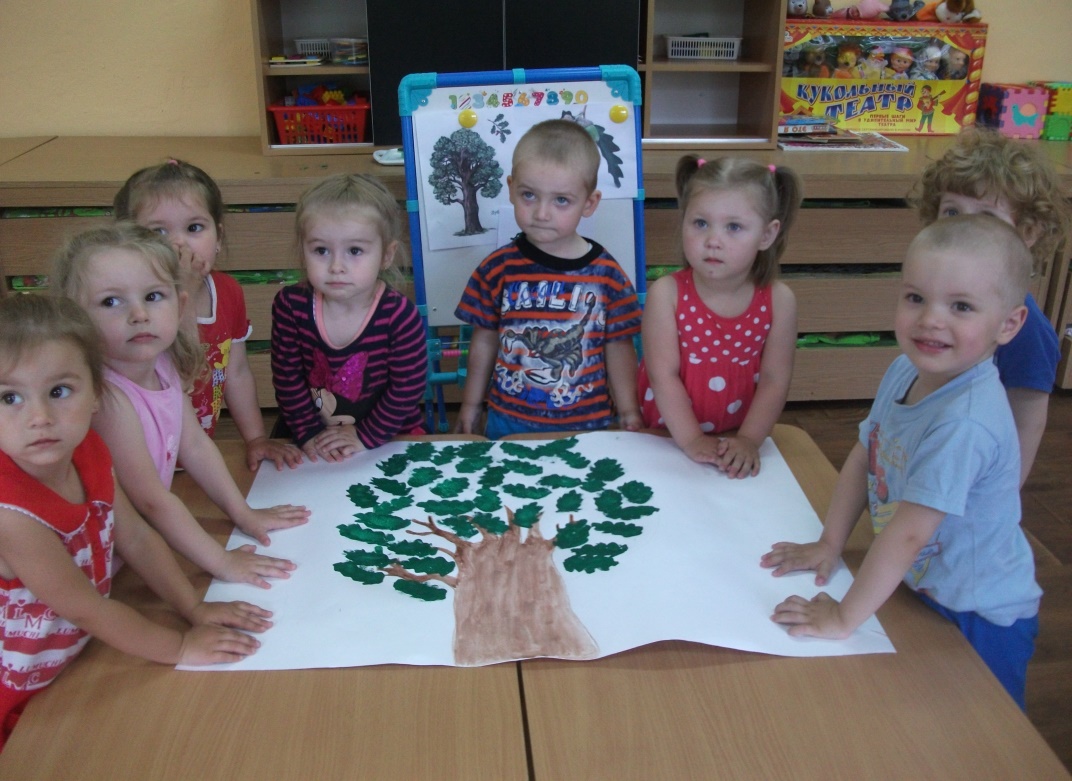 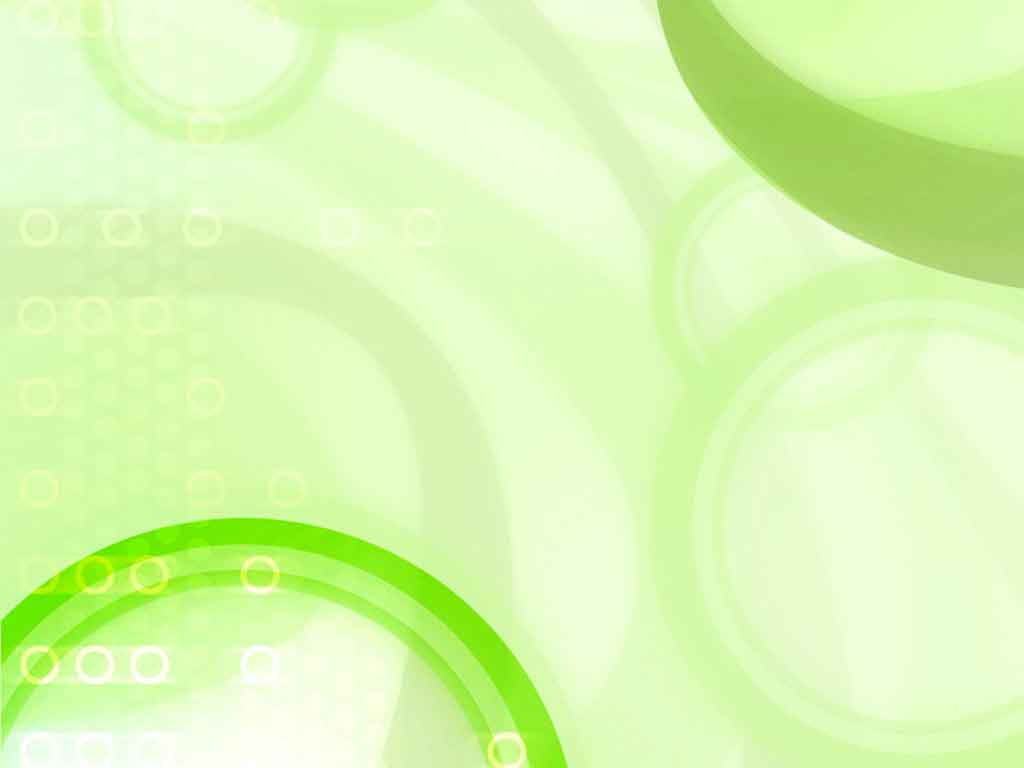 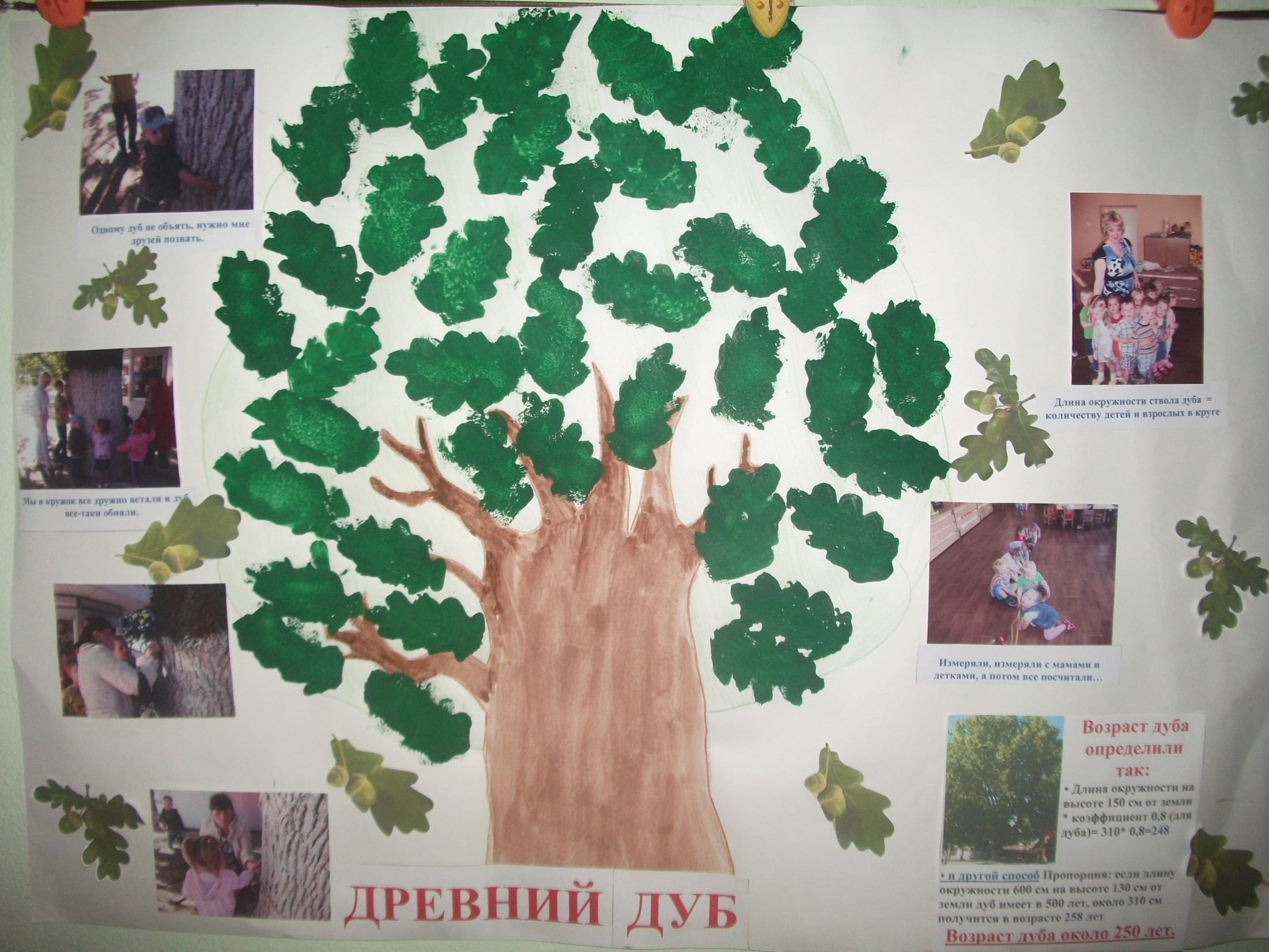 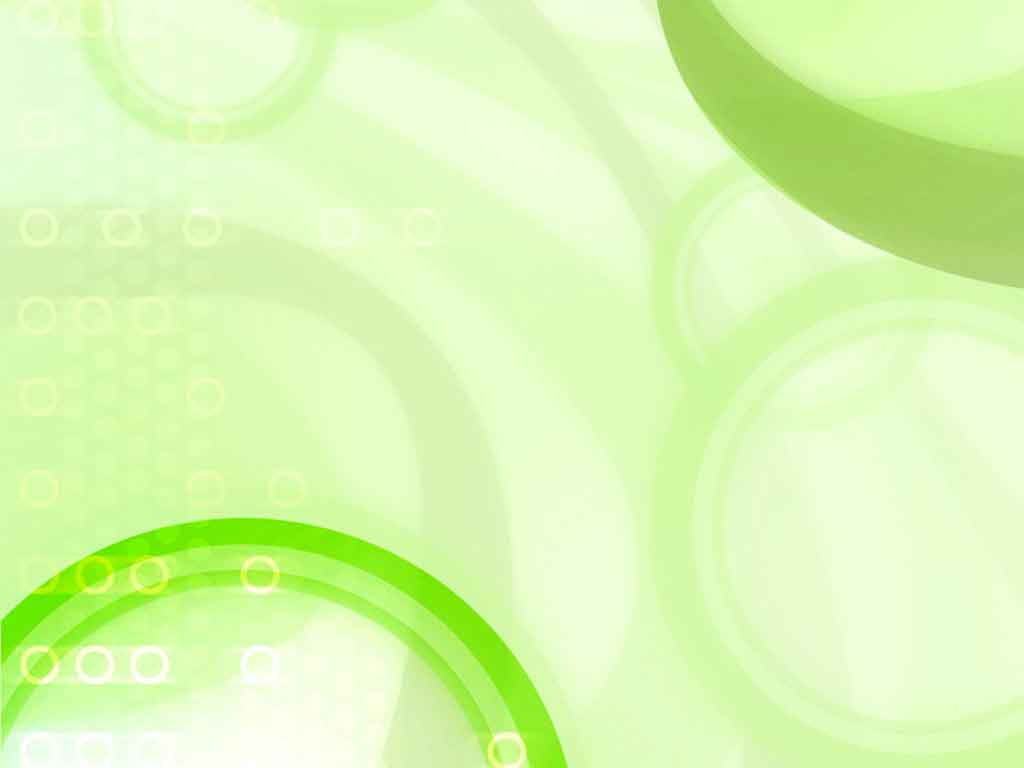 Экскурсия в сквер города
 ( совместно с родителями)
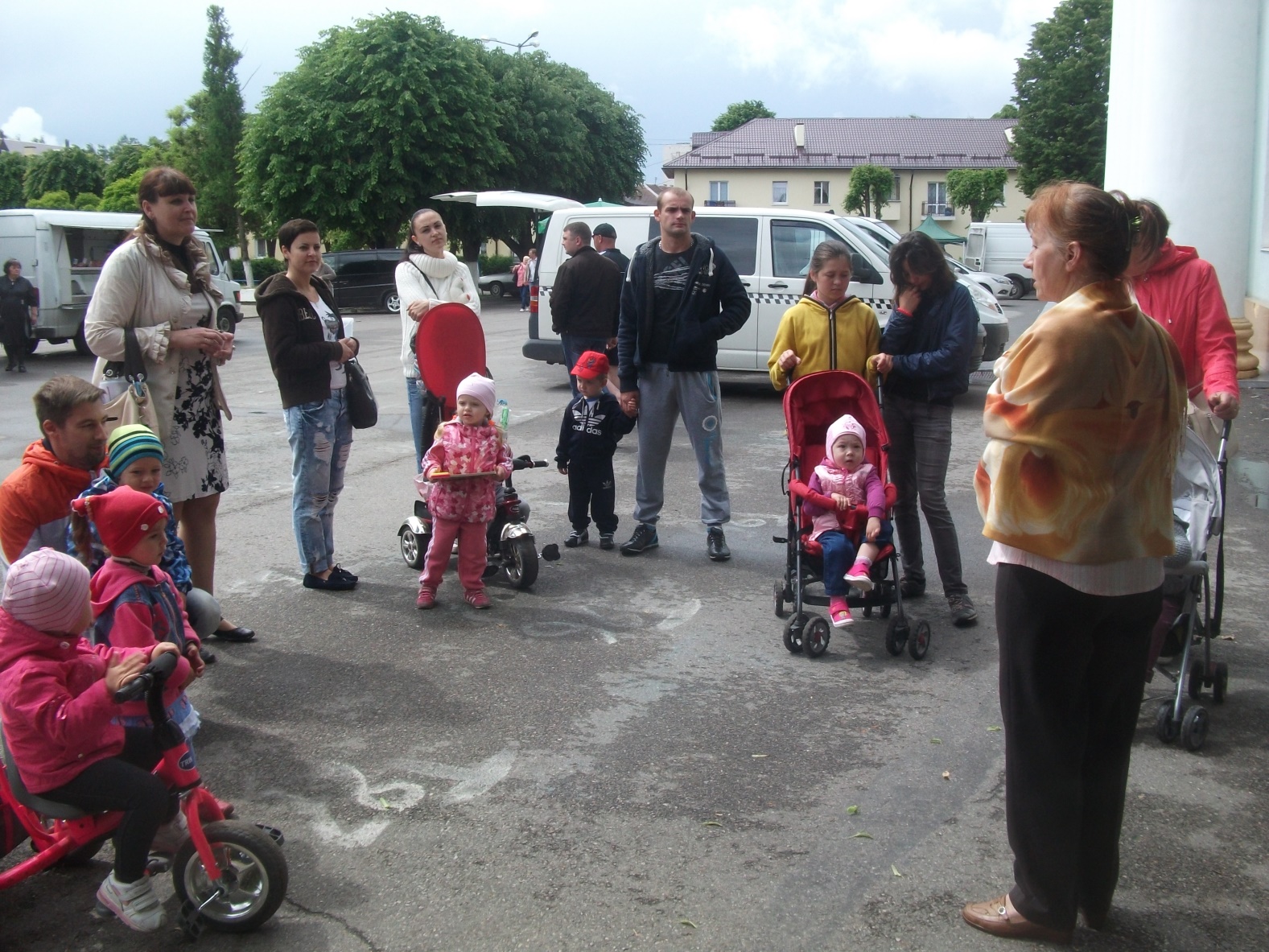 С историей сквера нас познакомила экскурсовод Механникова  Т.А.
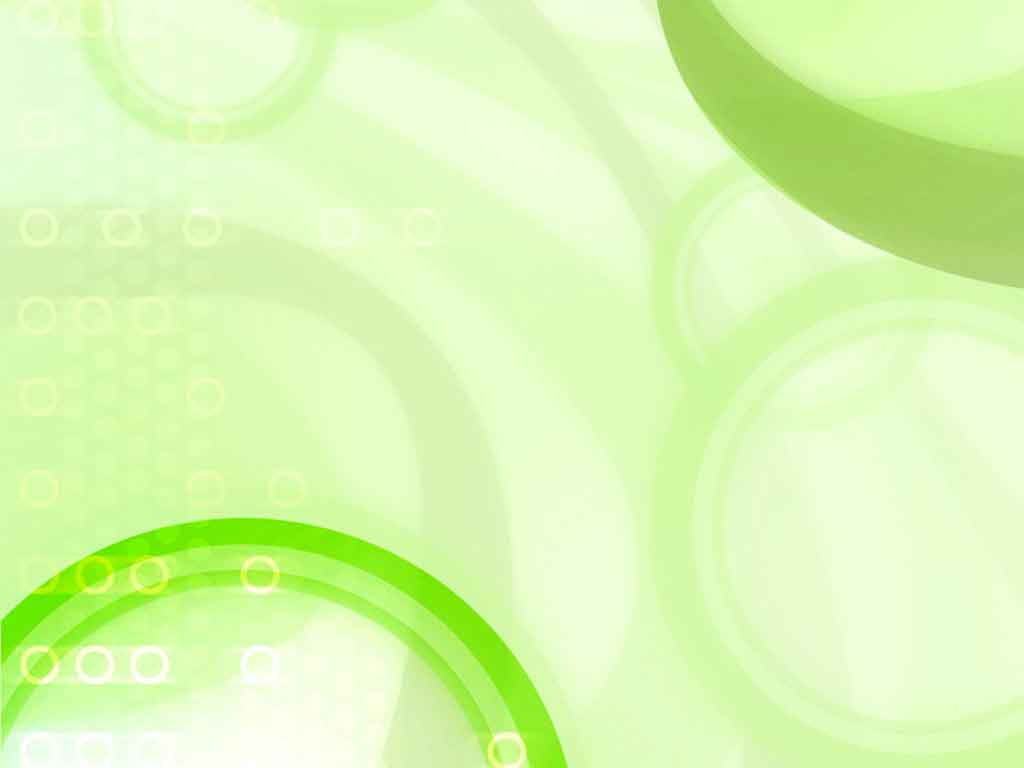 Взаимодействие с родителями через социальную сеть « В контакте» (дискуссии об экскурсиях)
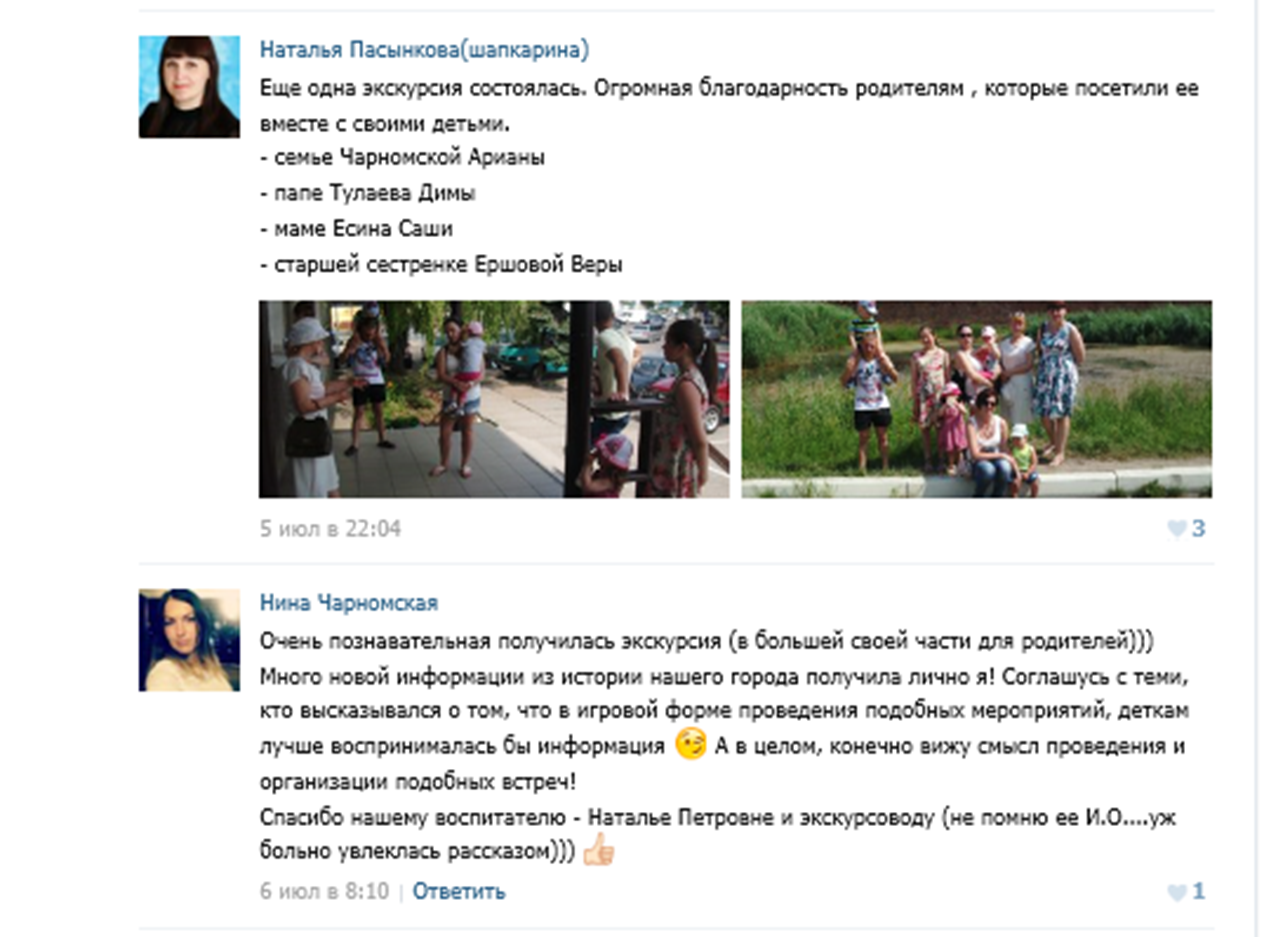 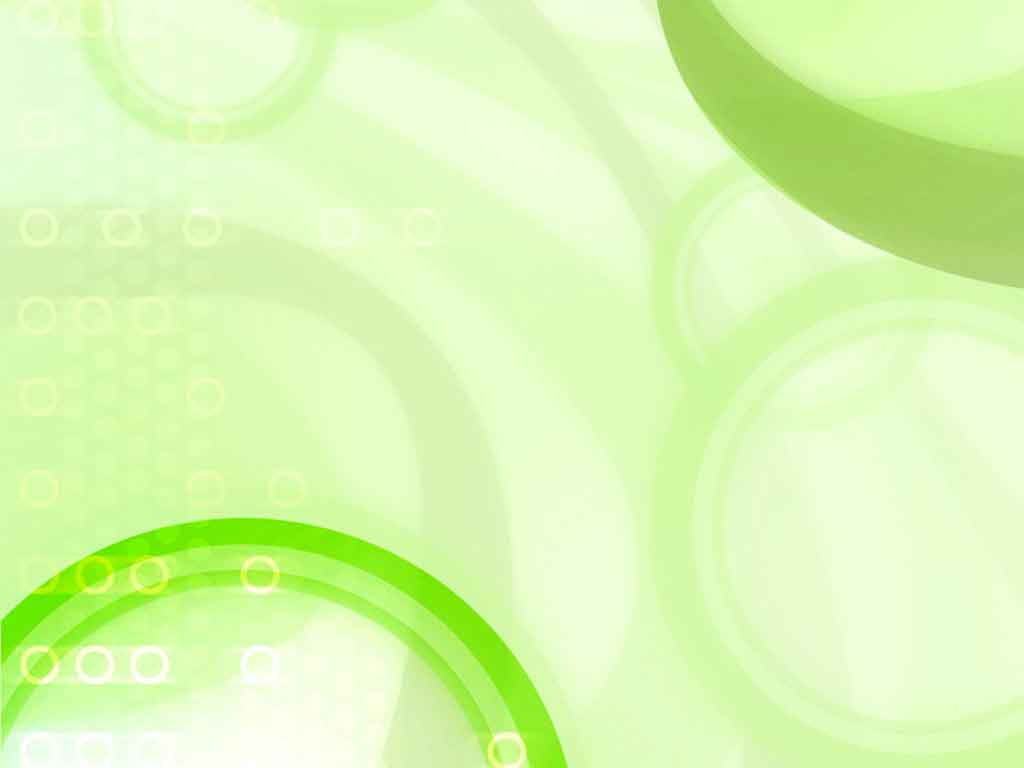 « Березонька – красавица летом и осенью»
(аппликация)
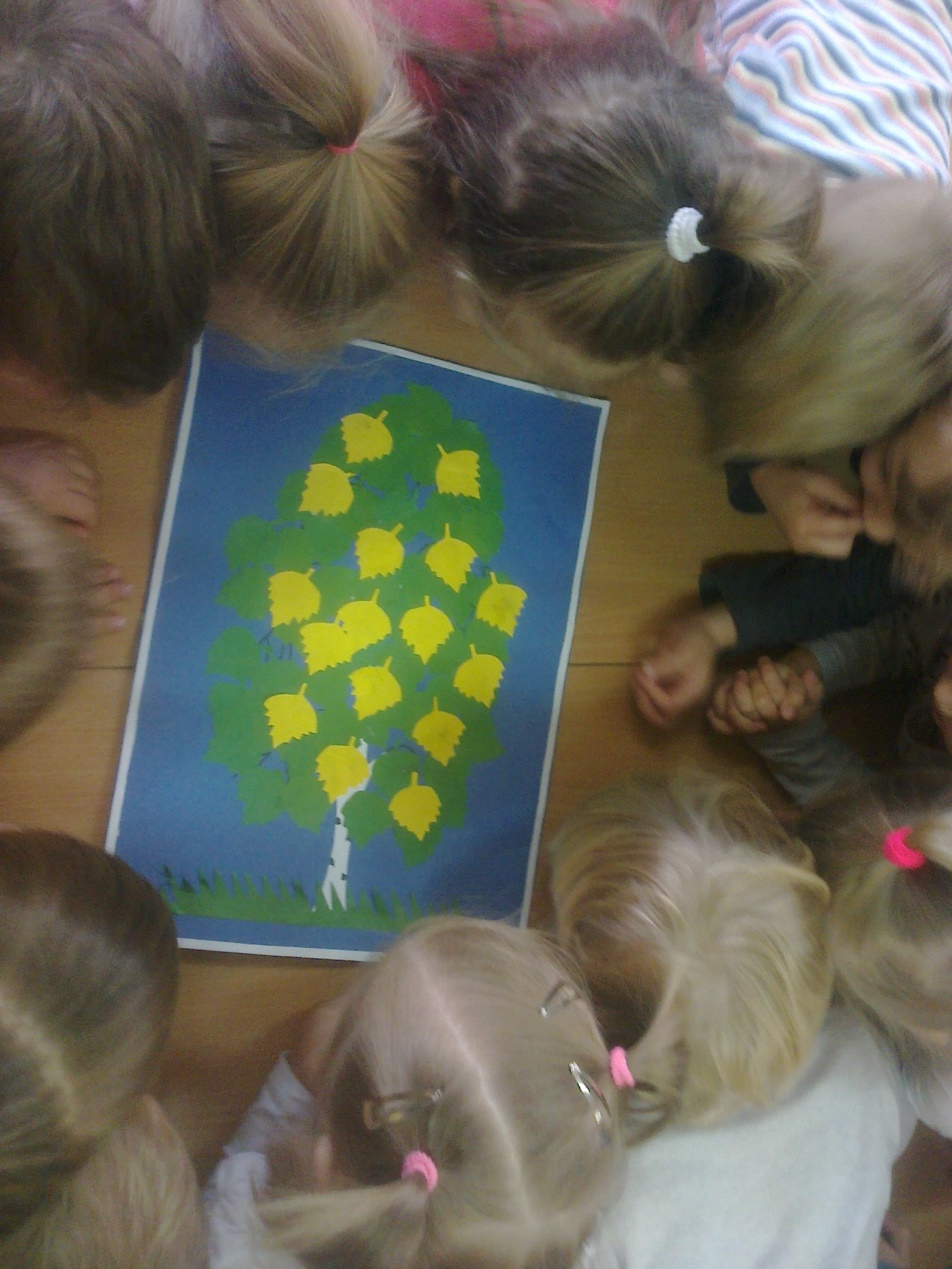 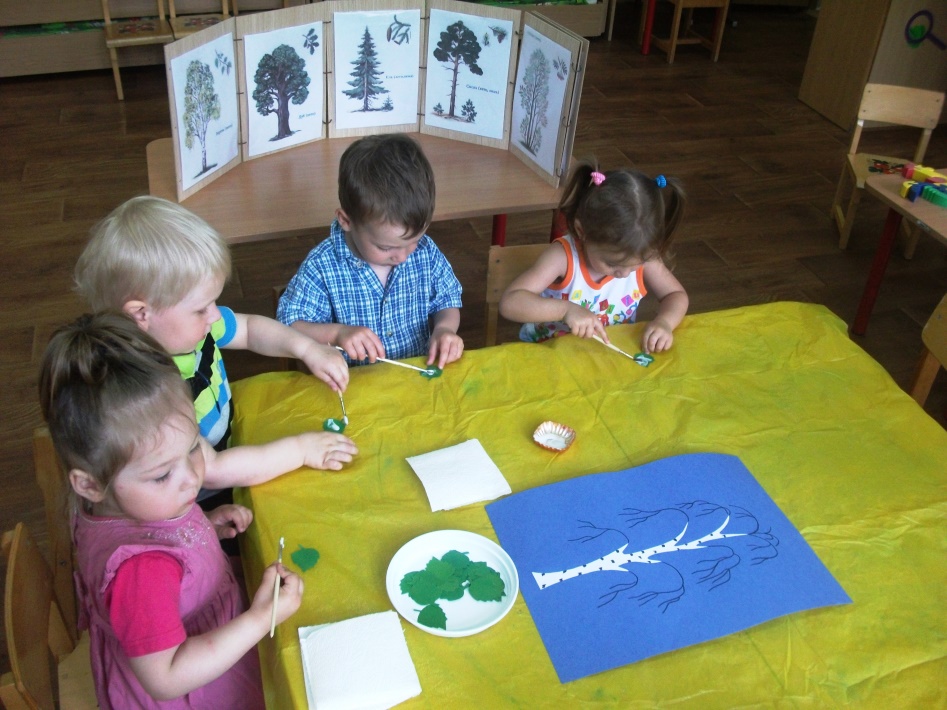 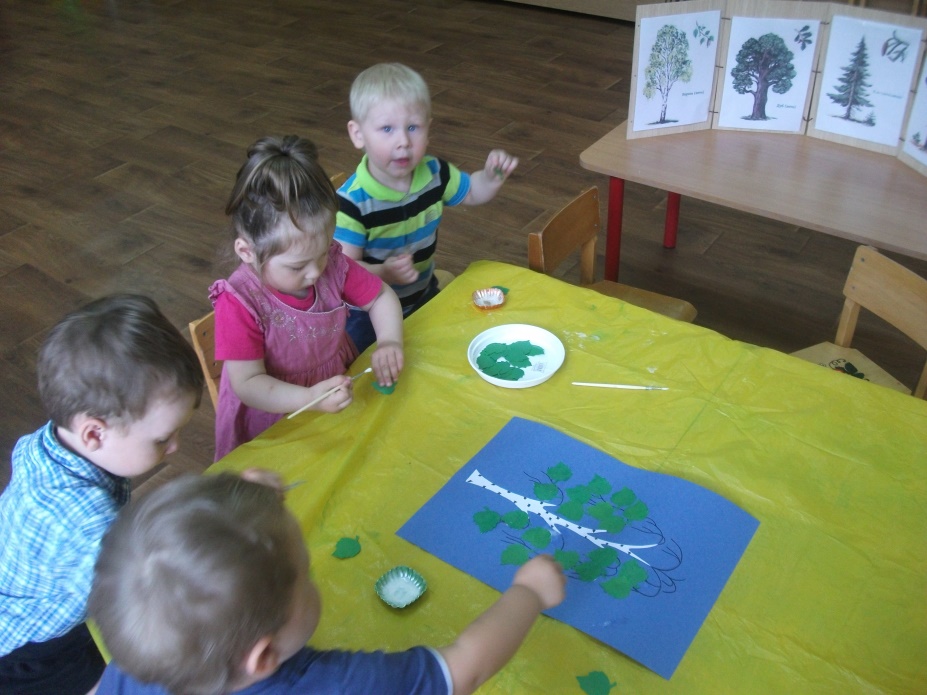 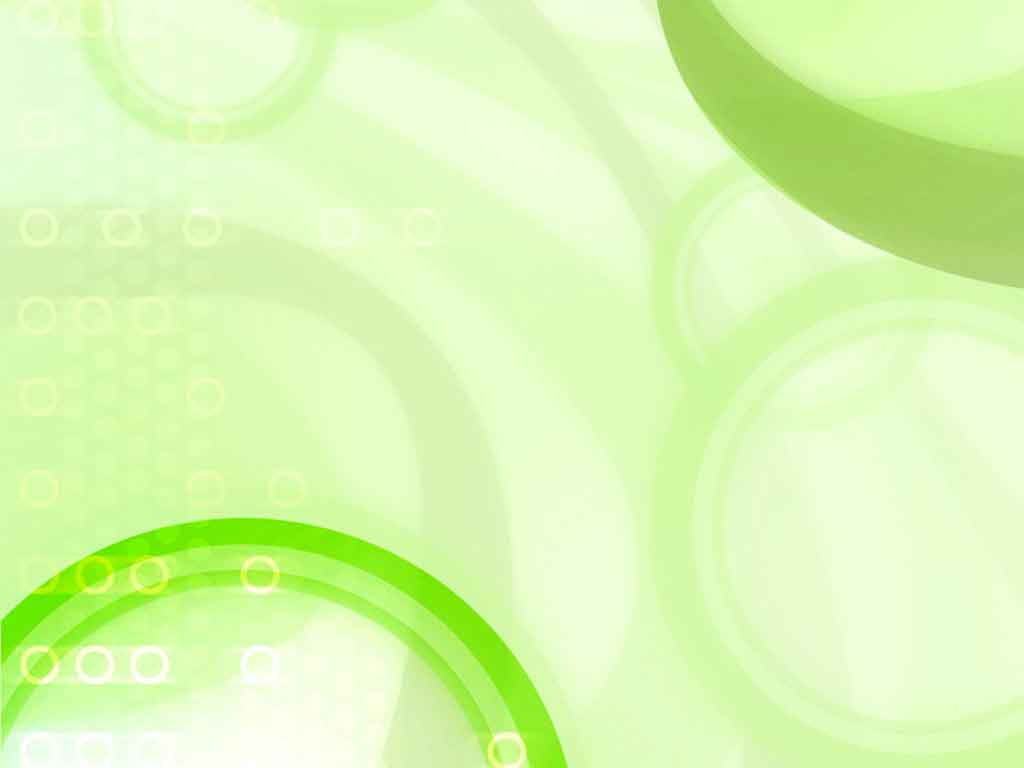 Дидактические игры
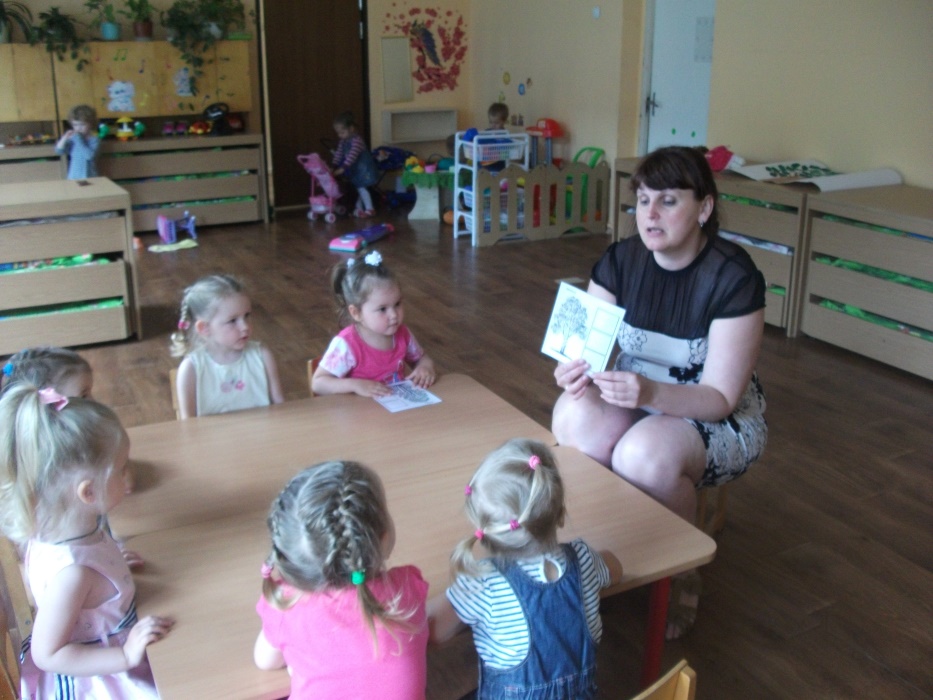 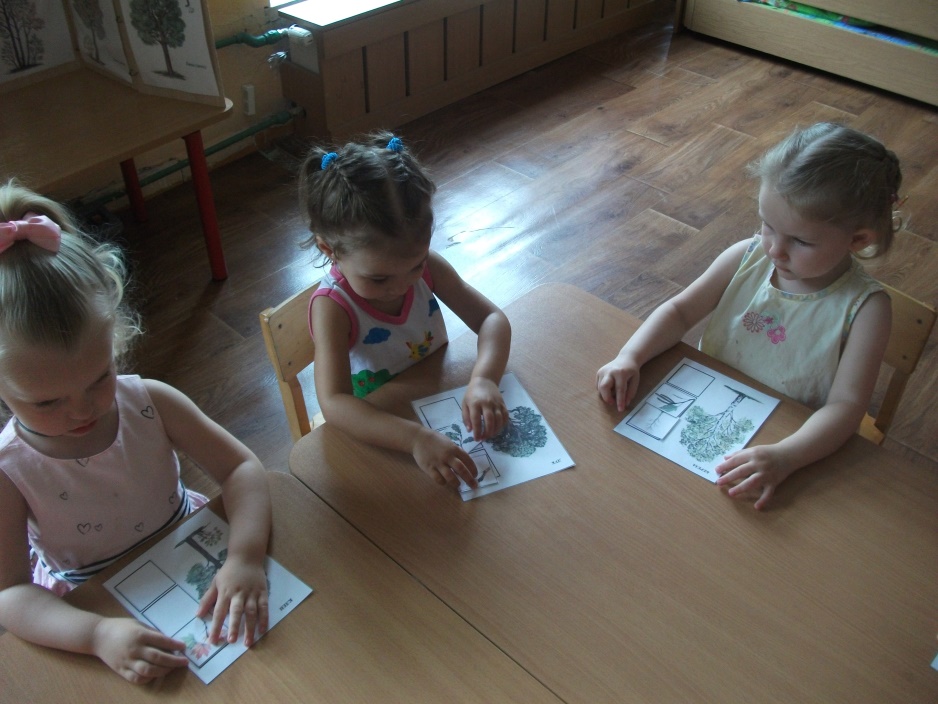 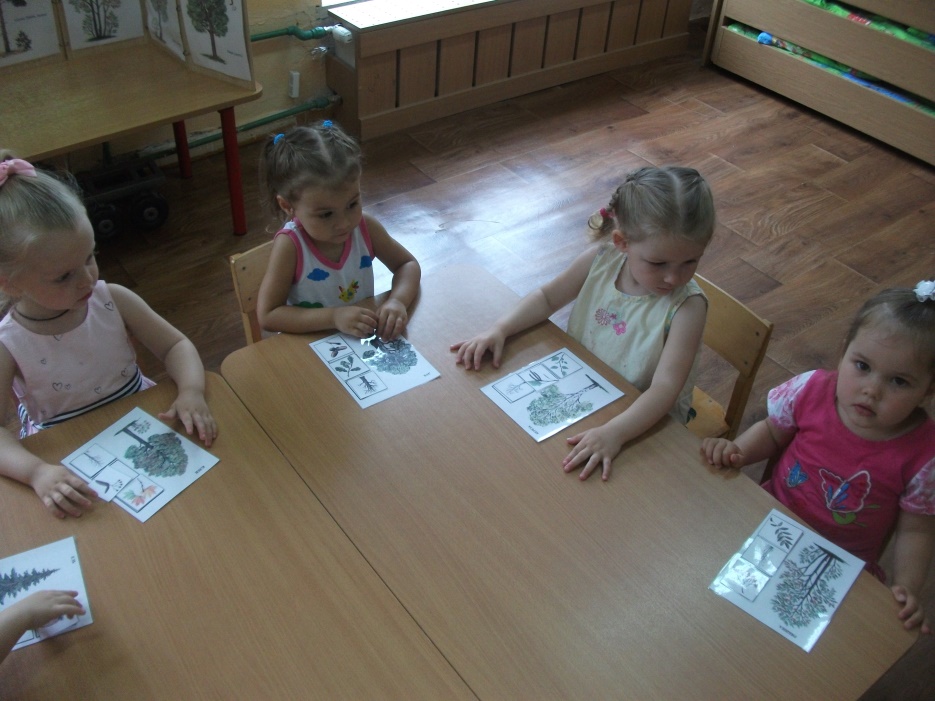 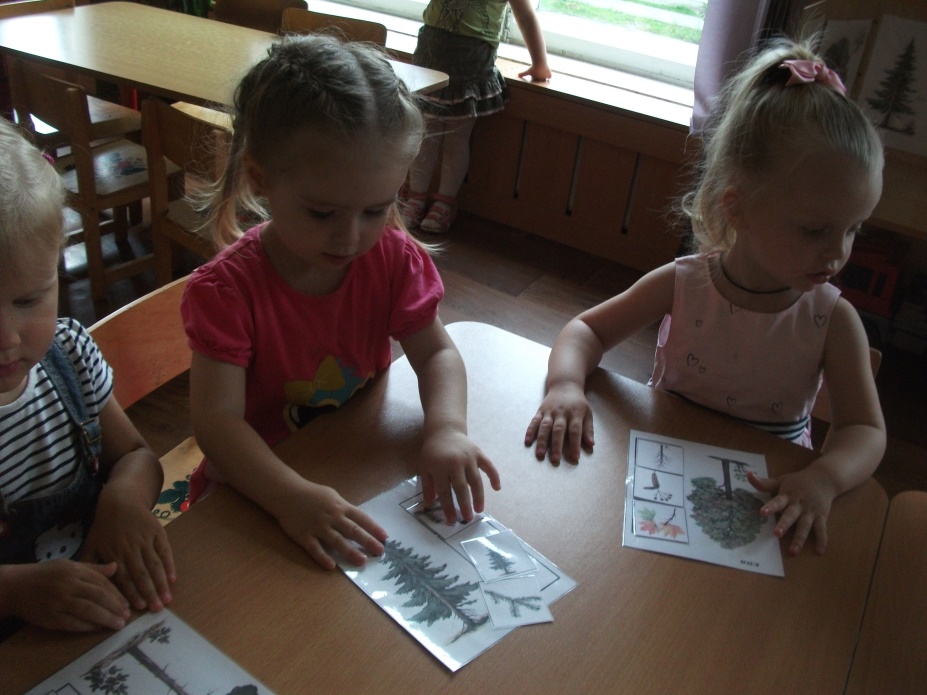 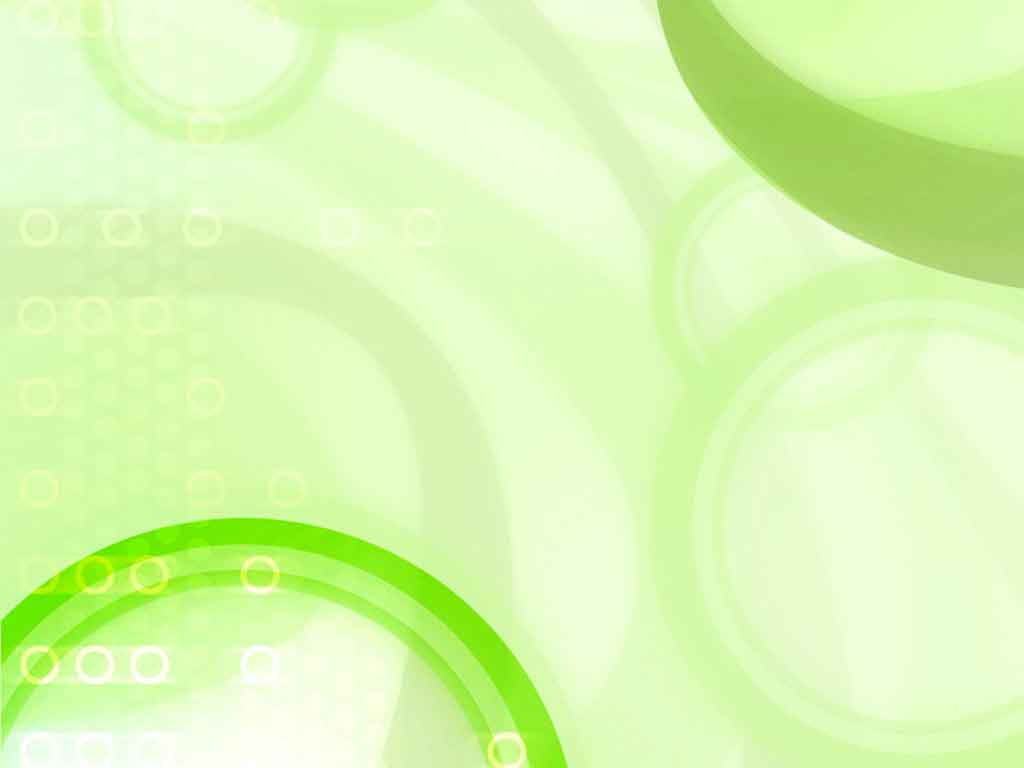 « По парку погуляем, деревья все узнаем…»  
        ( экскурсия в парк)
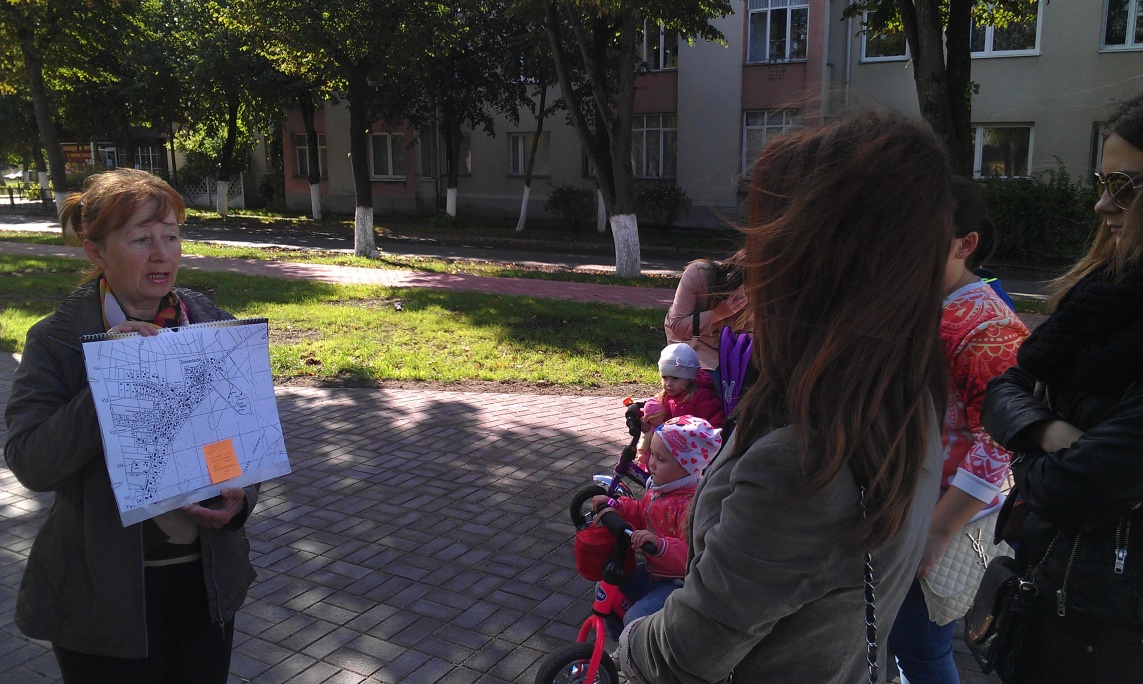 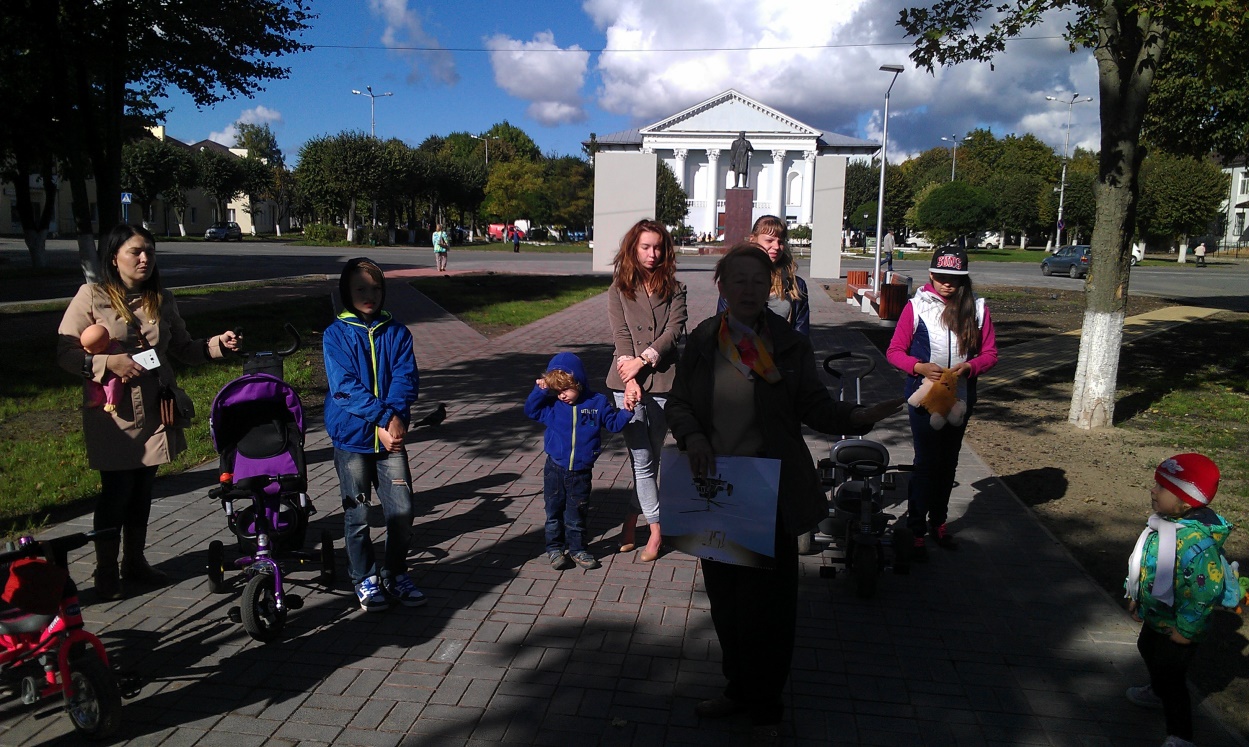 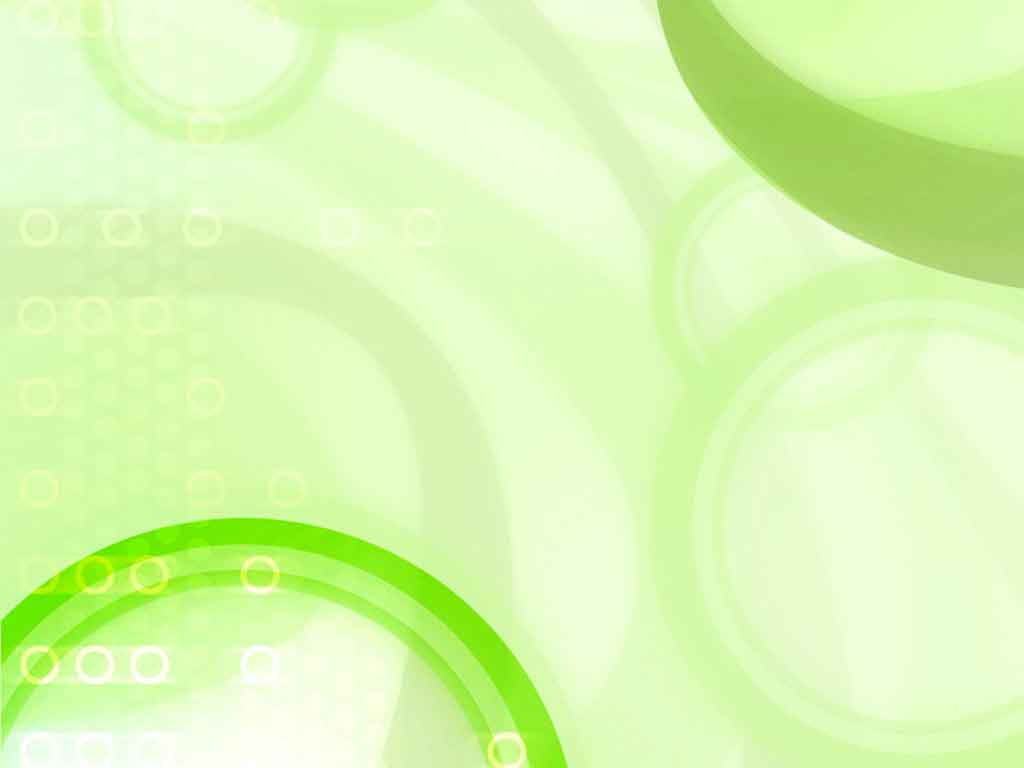 Экскурсия в краеведческий музей  города
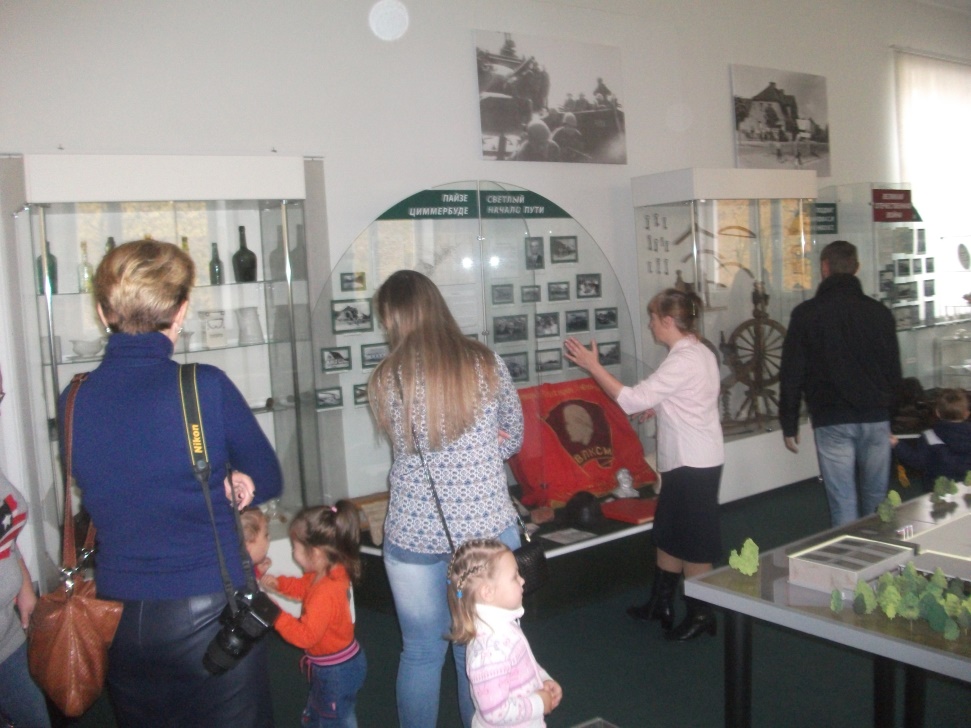 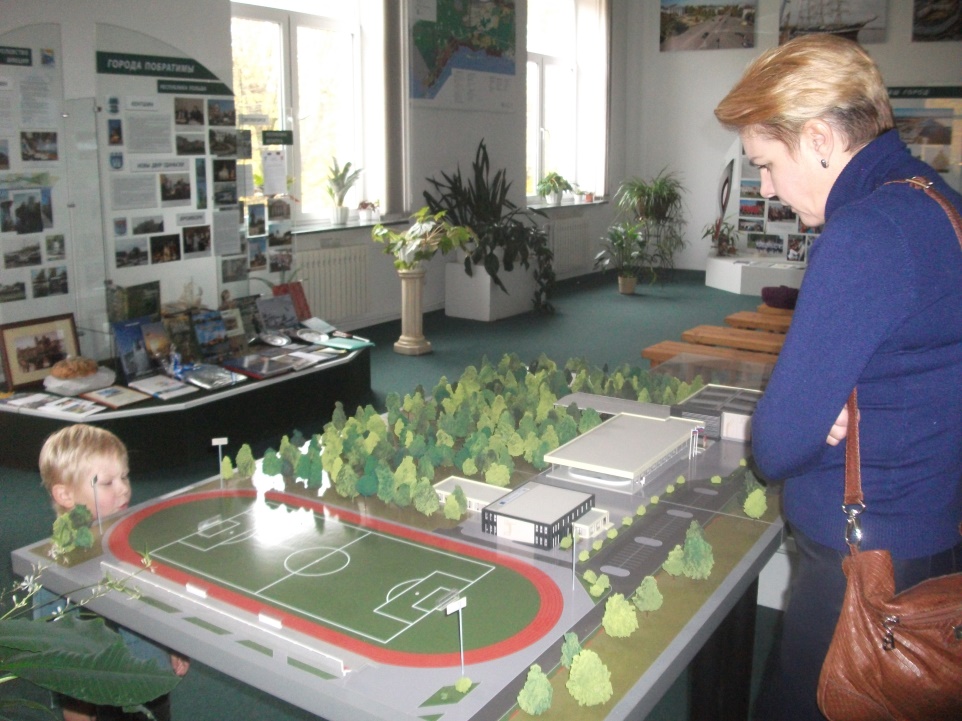 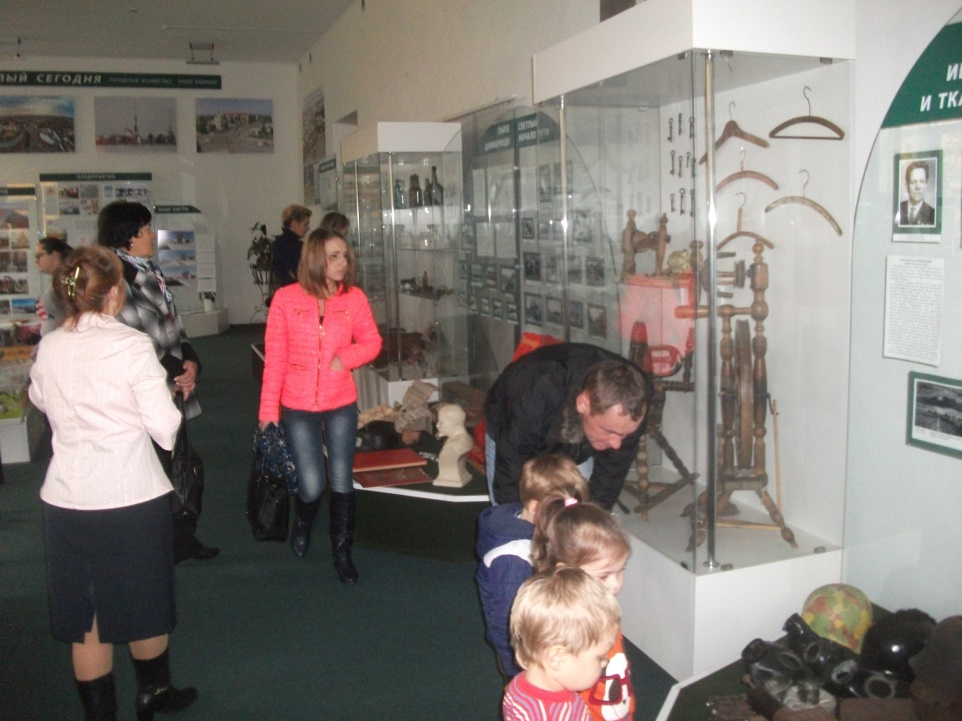 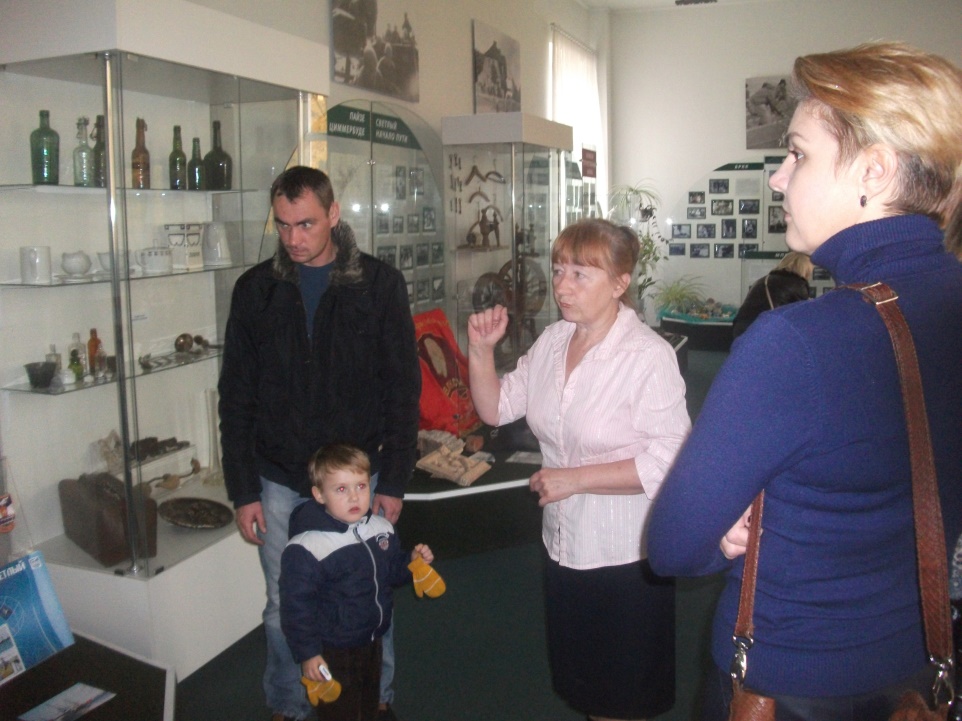 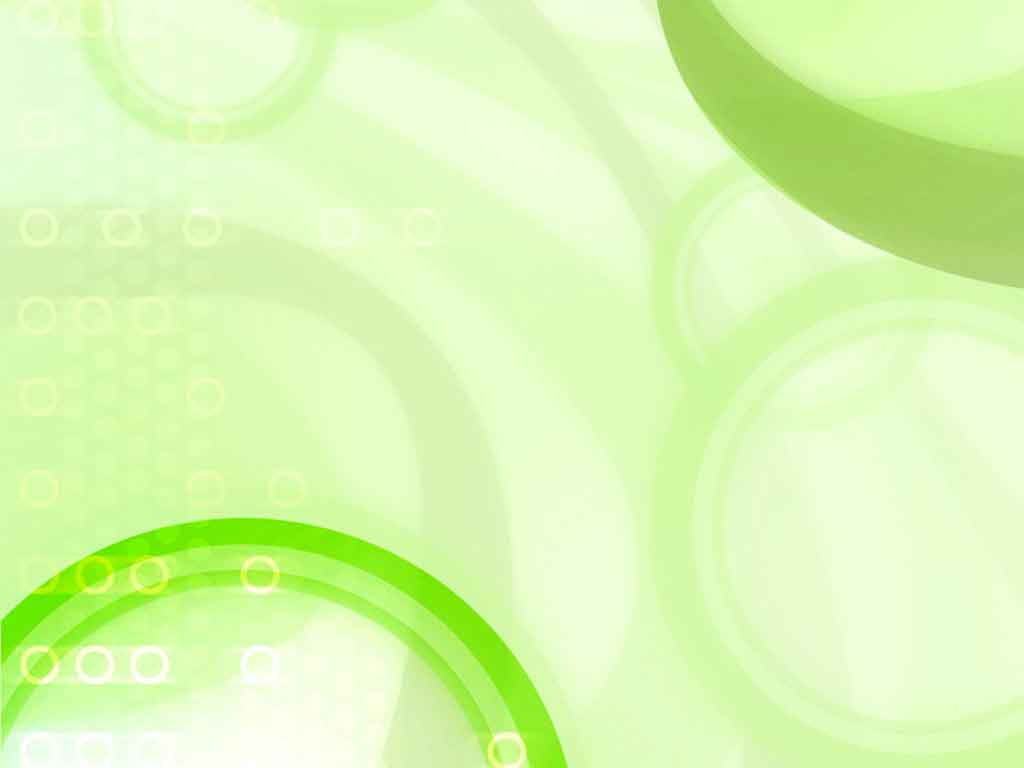 В гости к елочкам сестричкам  в детском саду
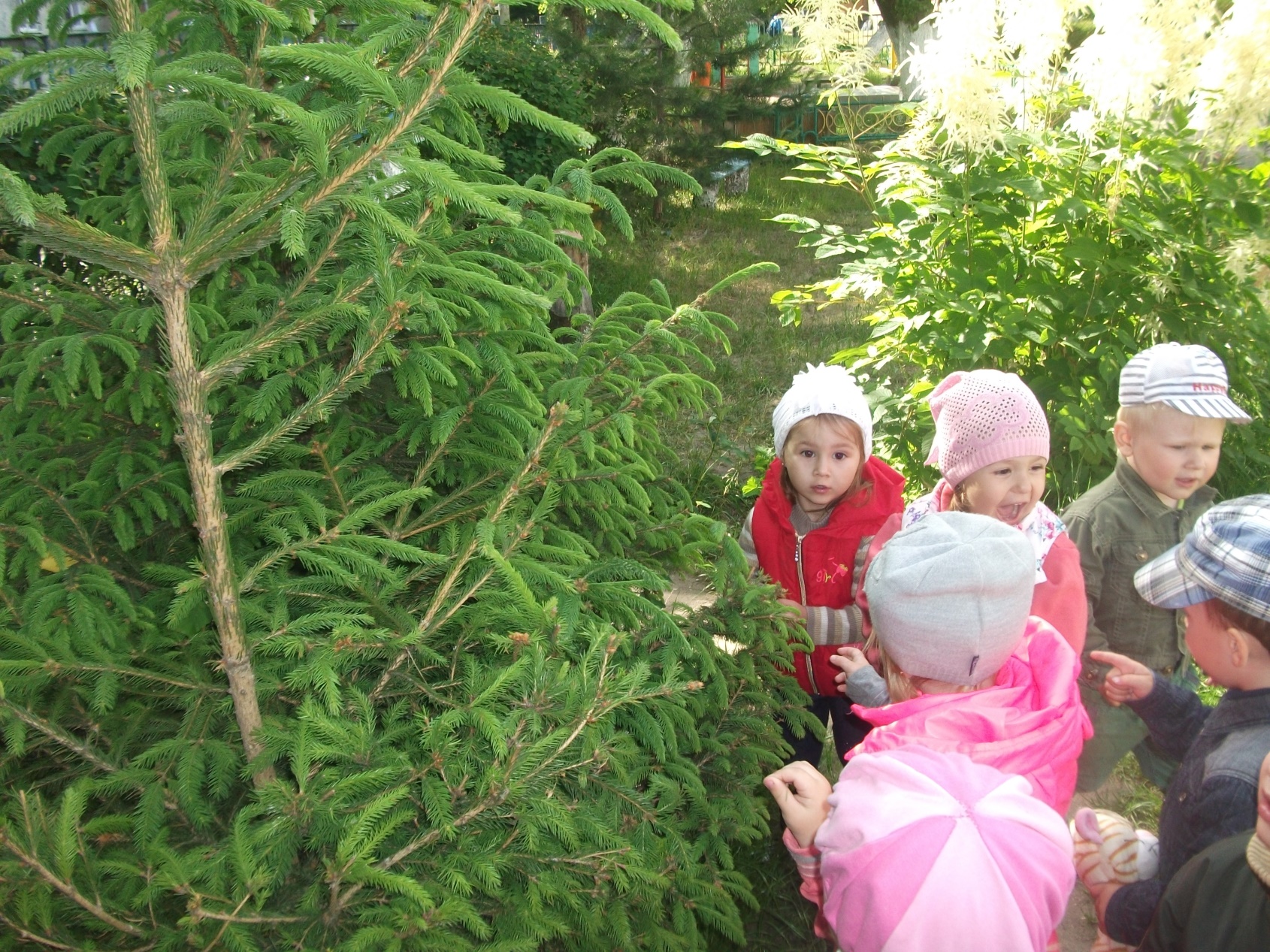 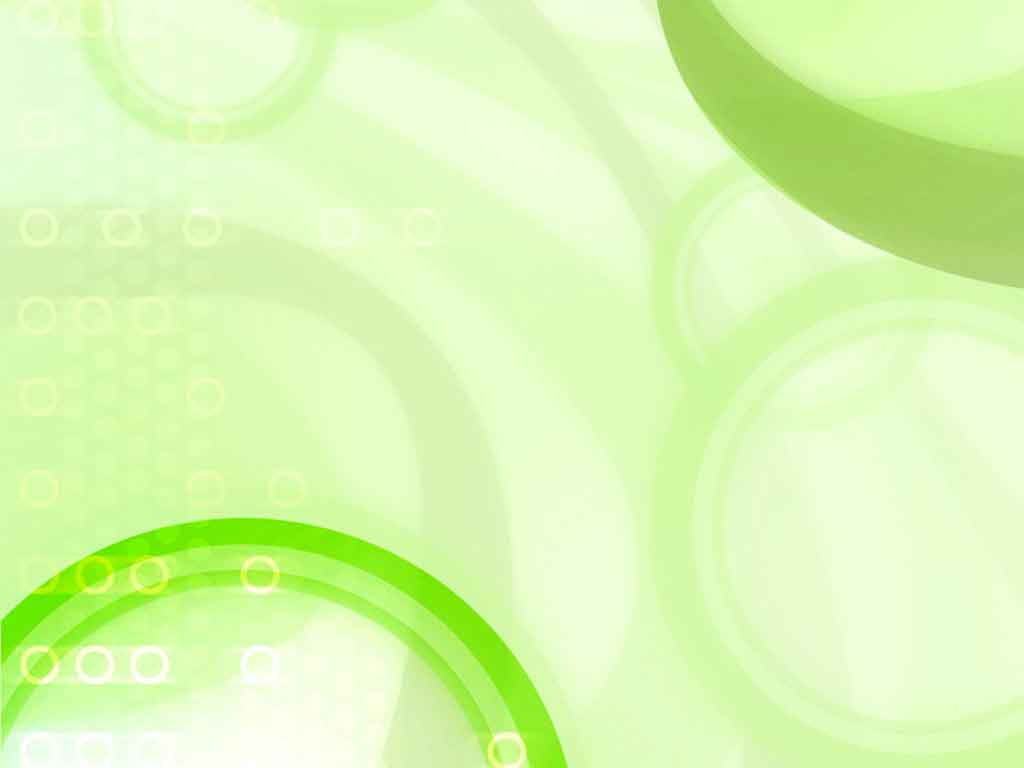 Наши экскурсии осенью
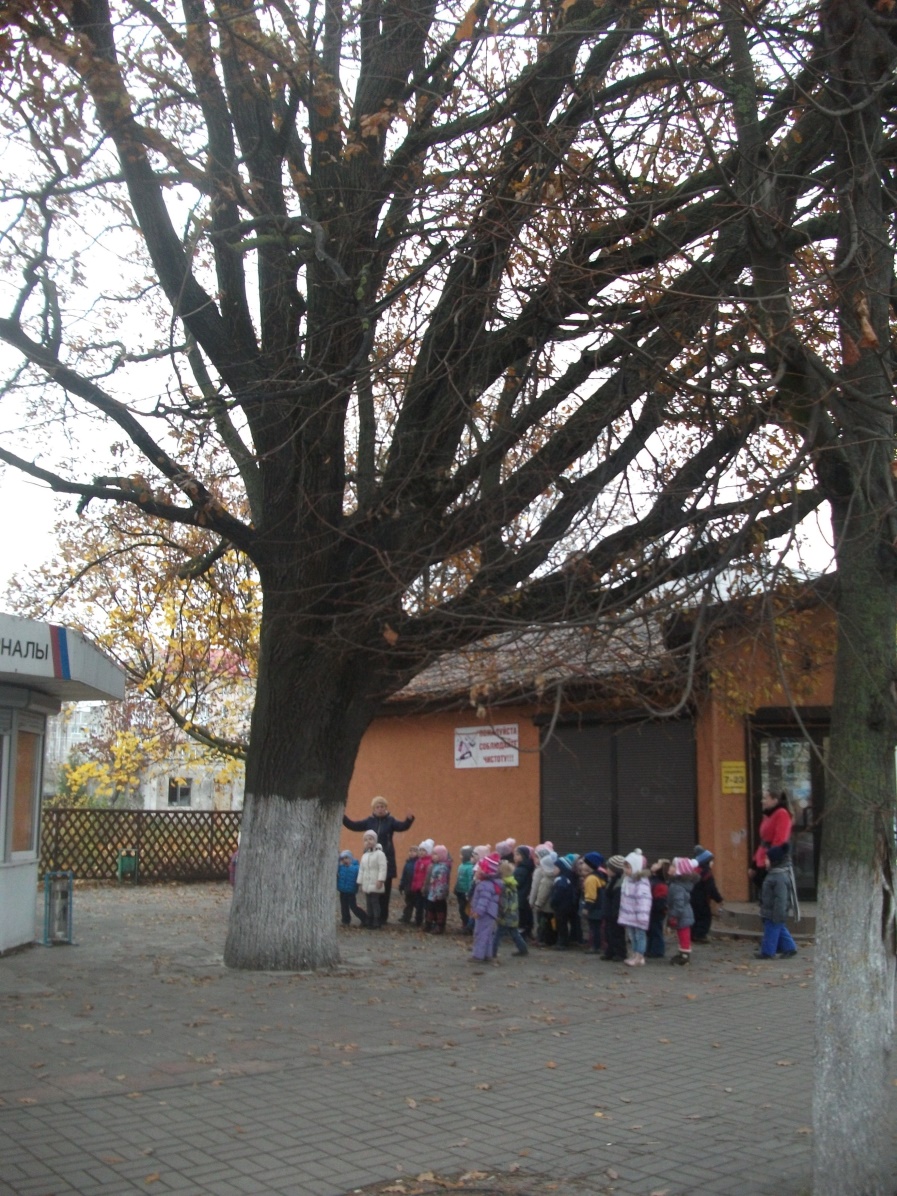 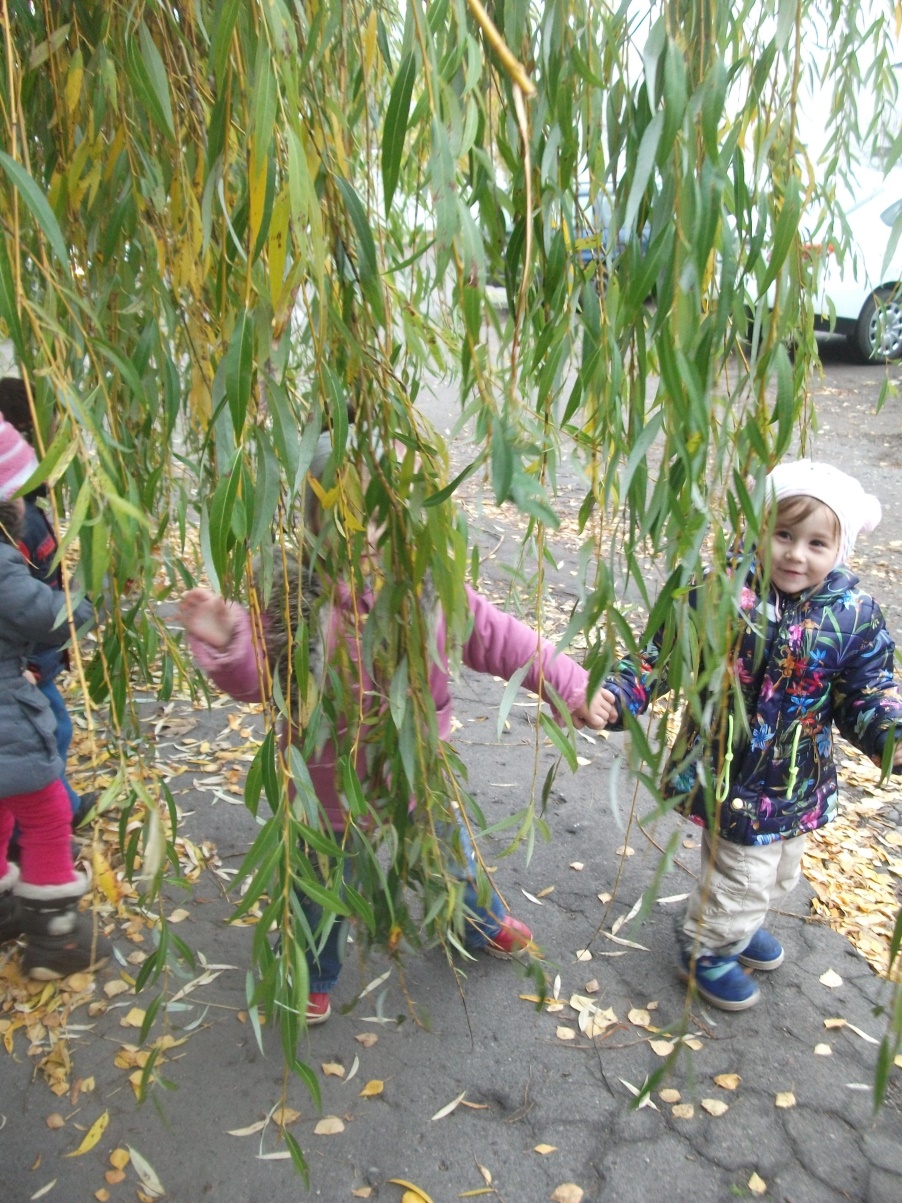 Дуб осенью
Ива на ул. Заводская
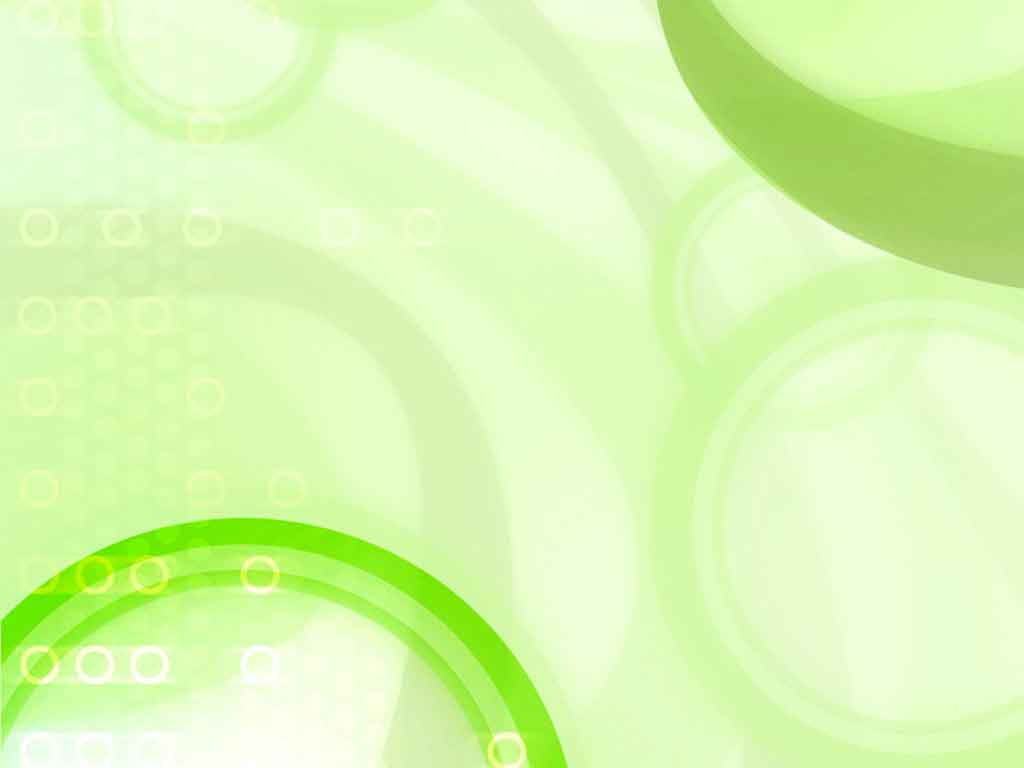 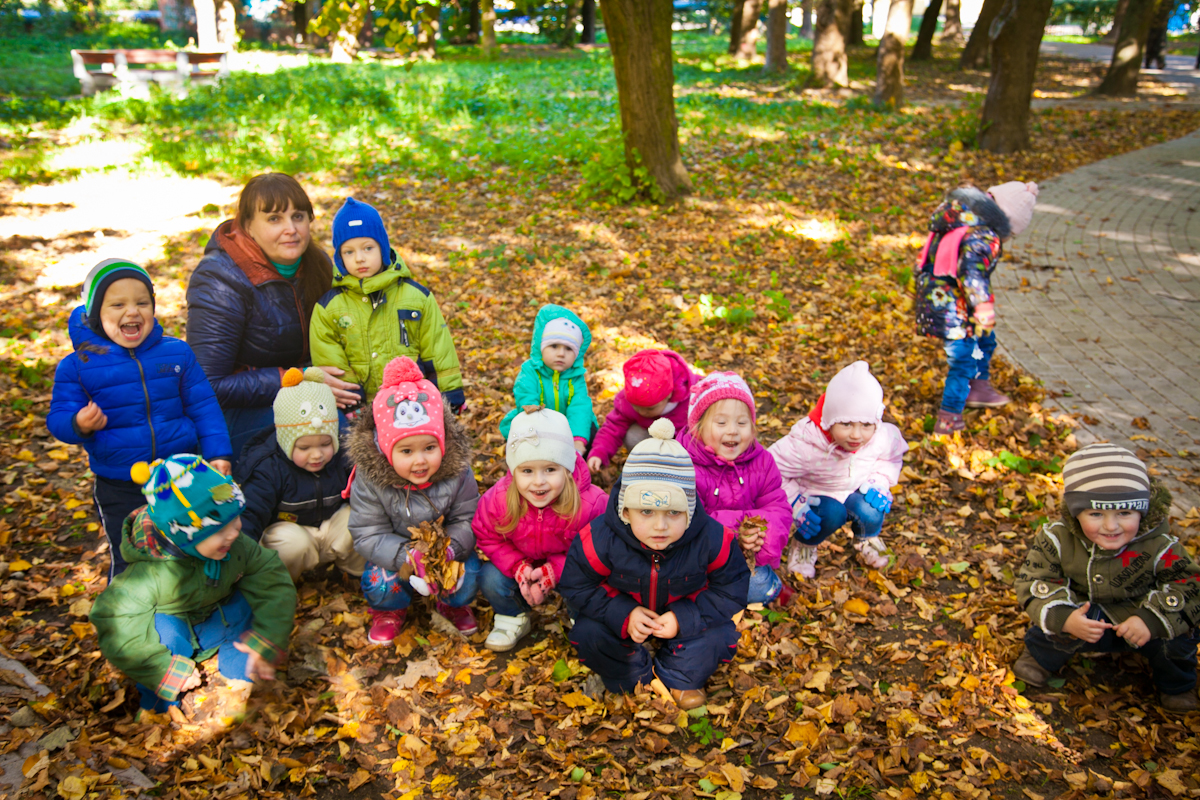 Осень в городском парке
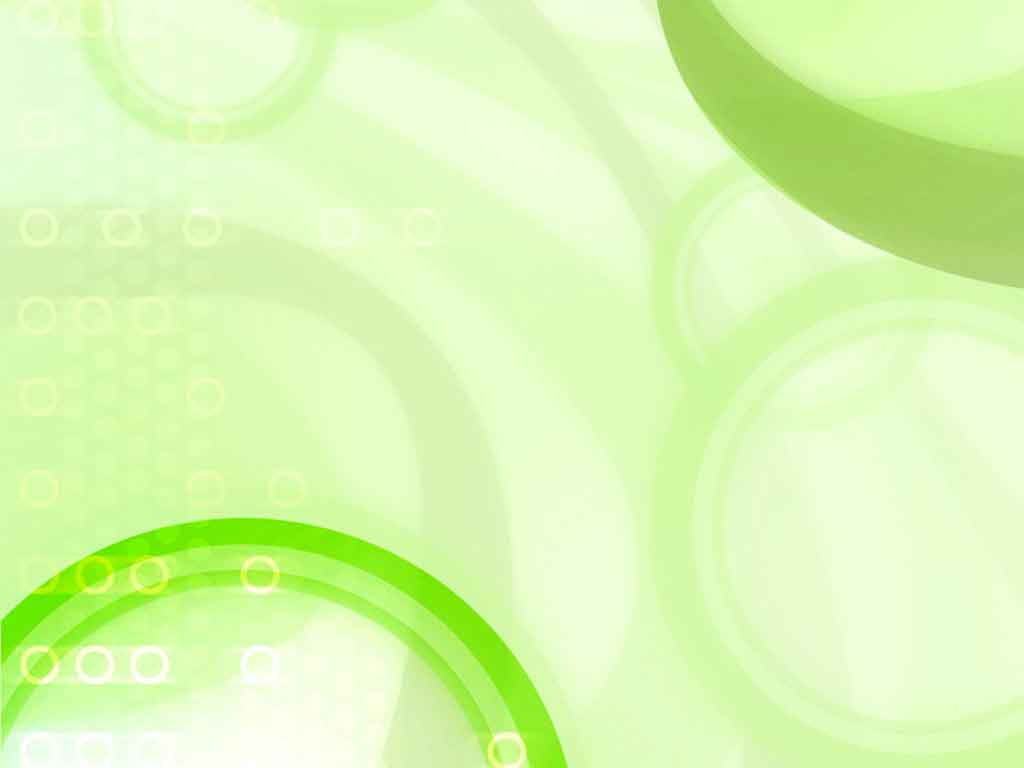 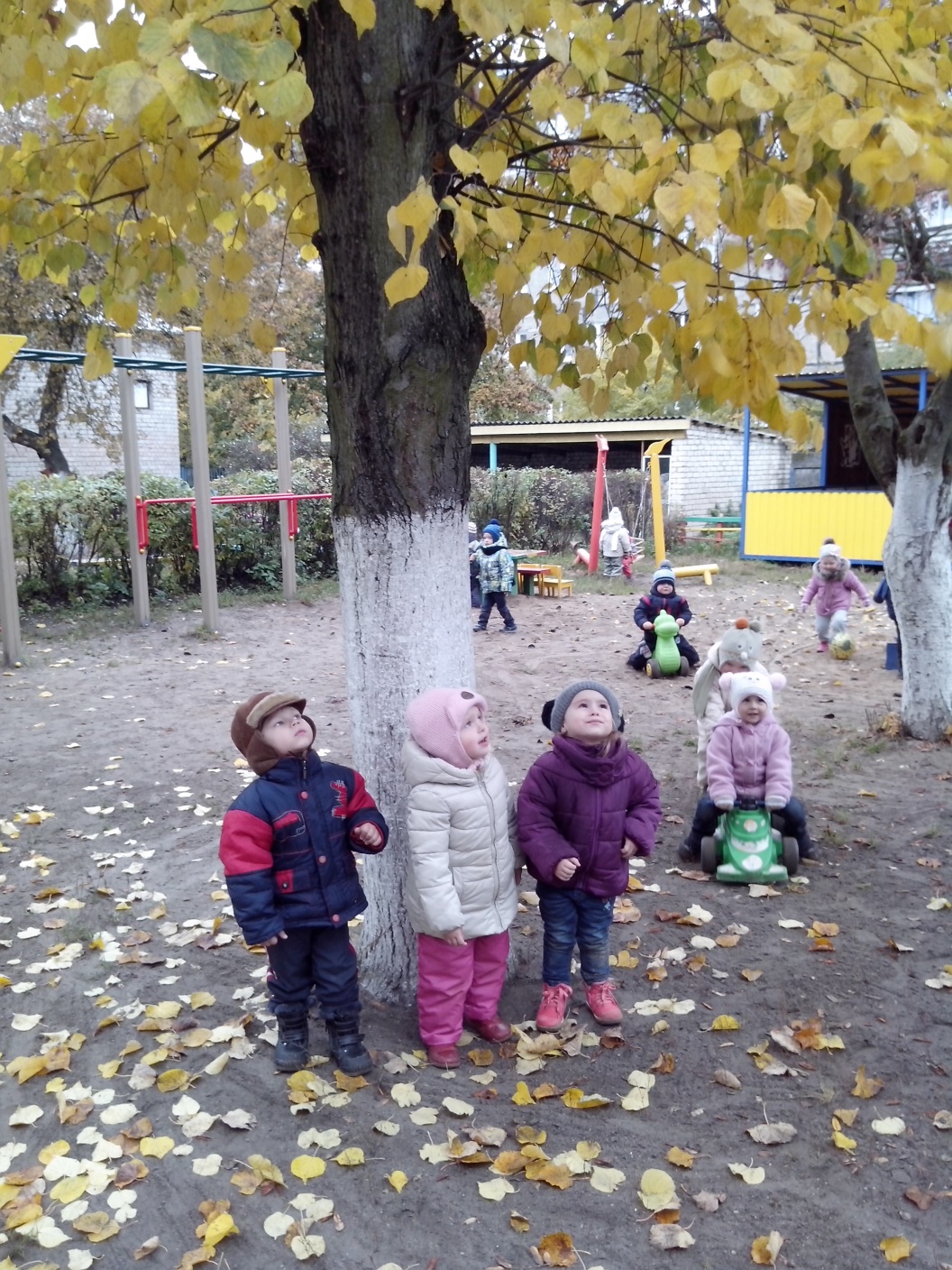 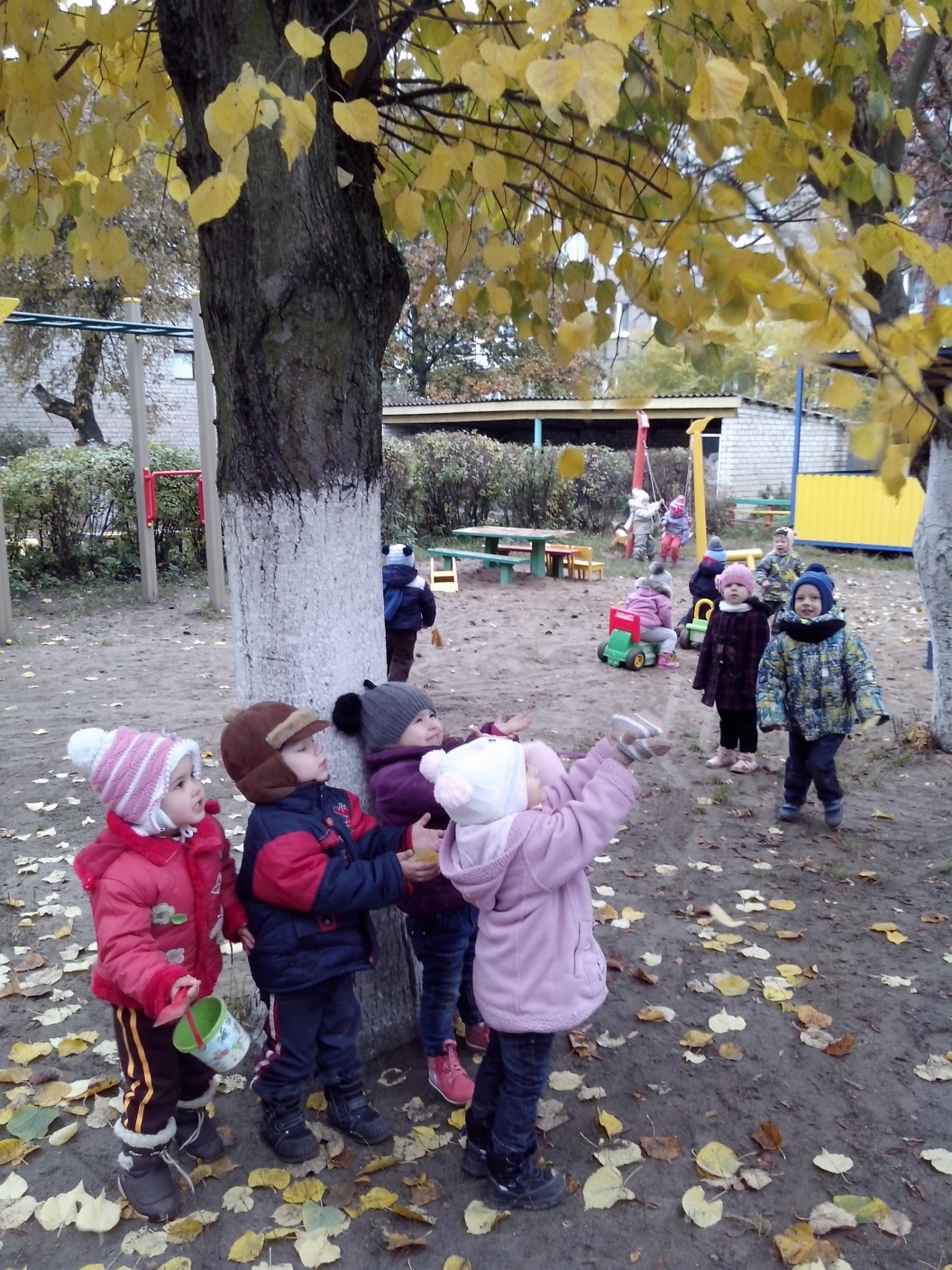 Наблюдали листопад
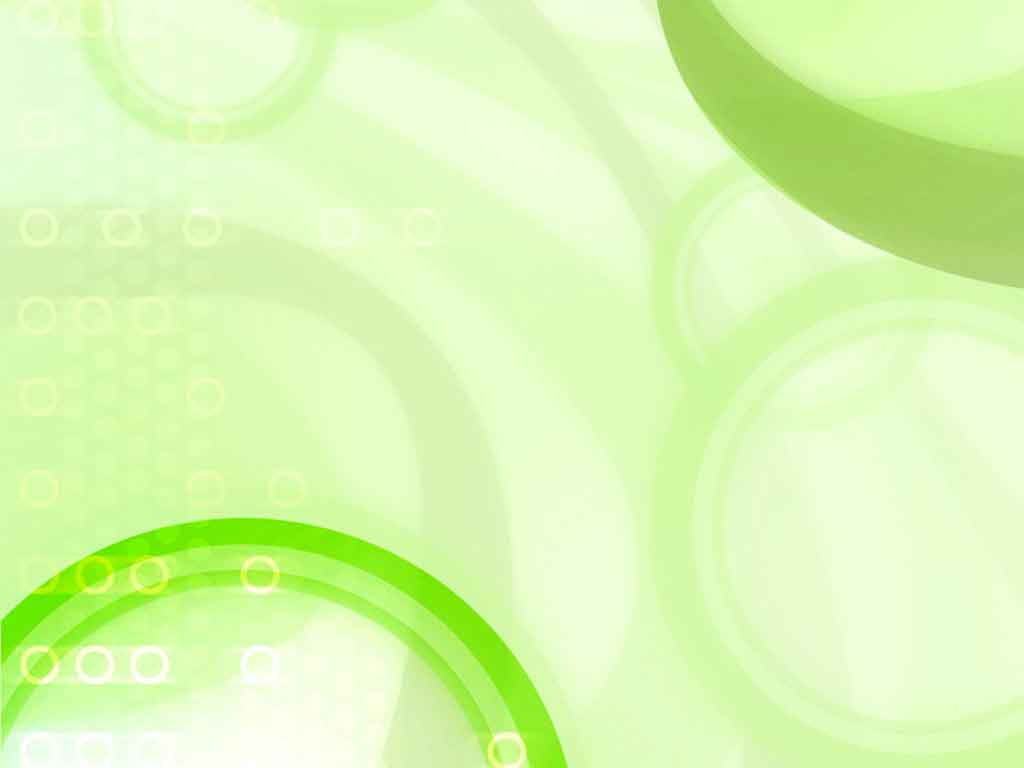 Совместное творчество воспитателя и детей
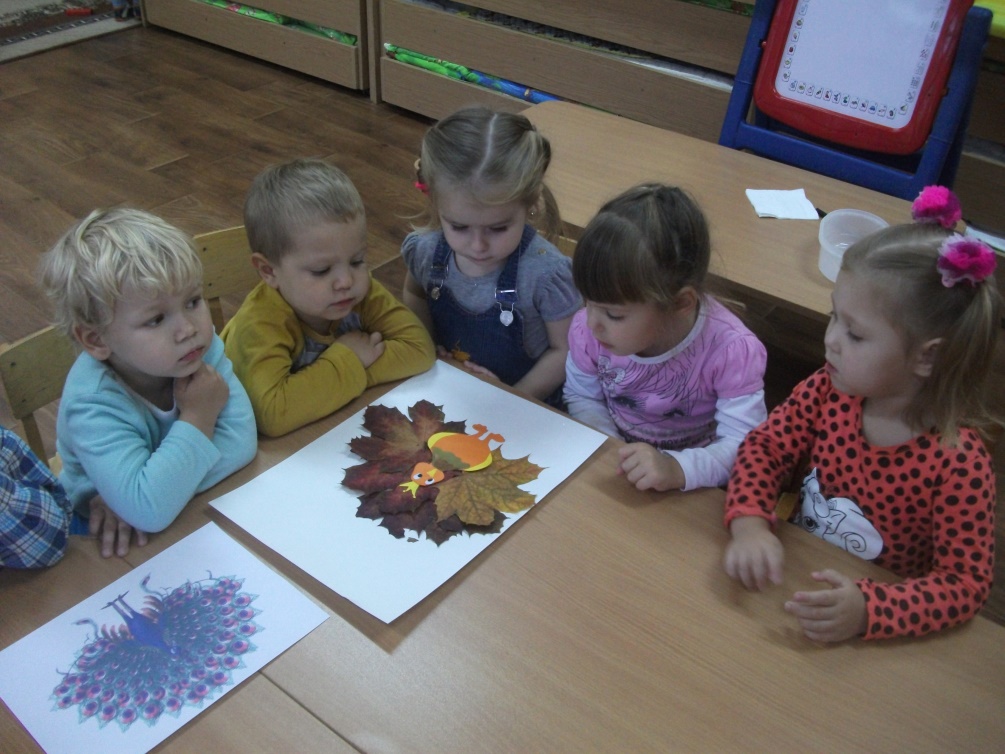 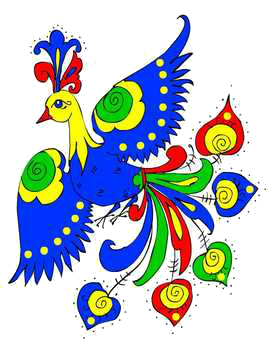 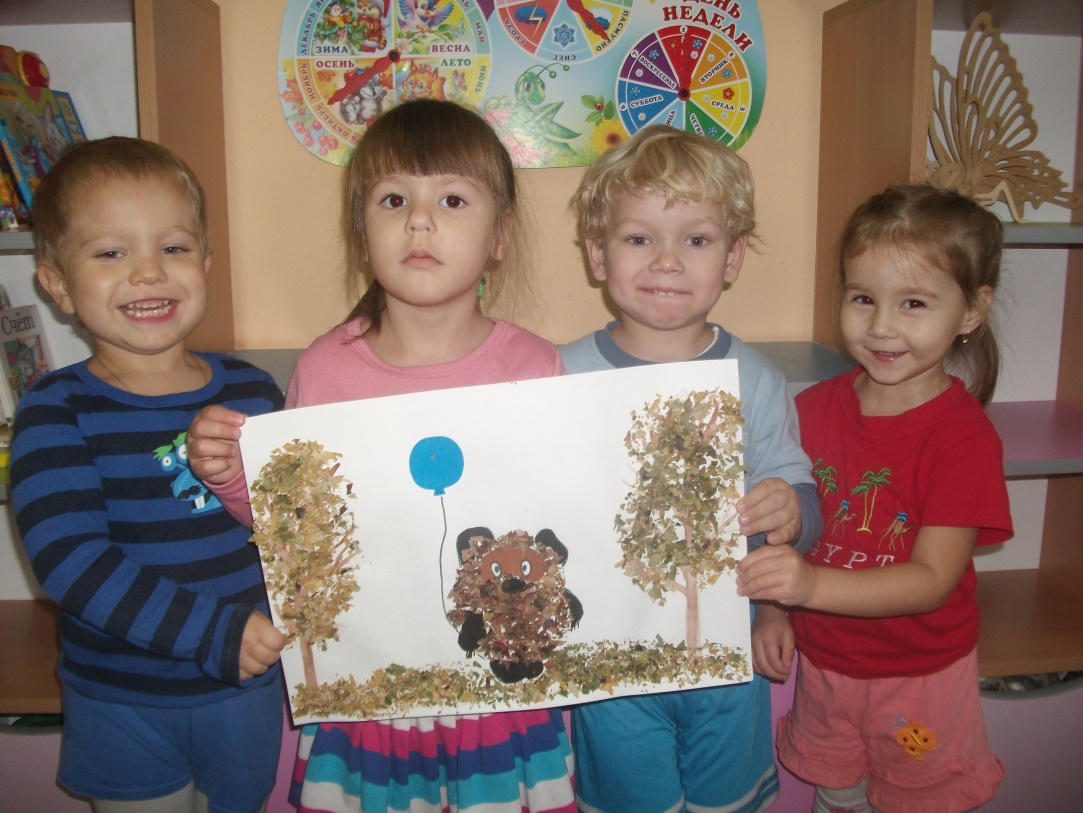 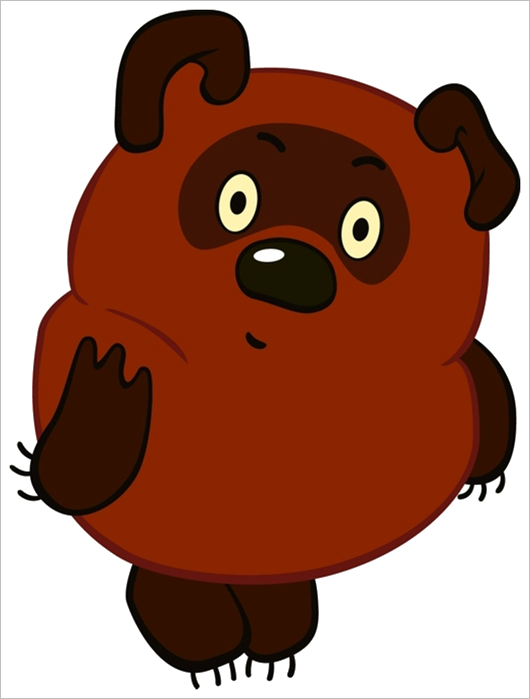 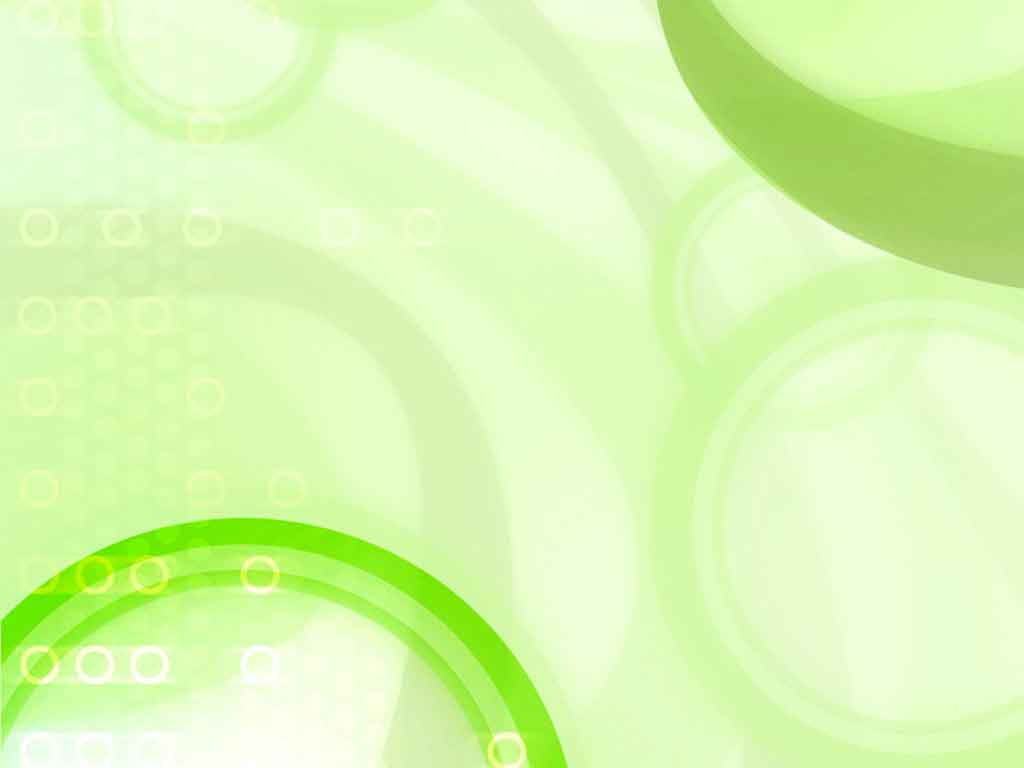 Совместные поделки родителей и детей ( лето)
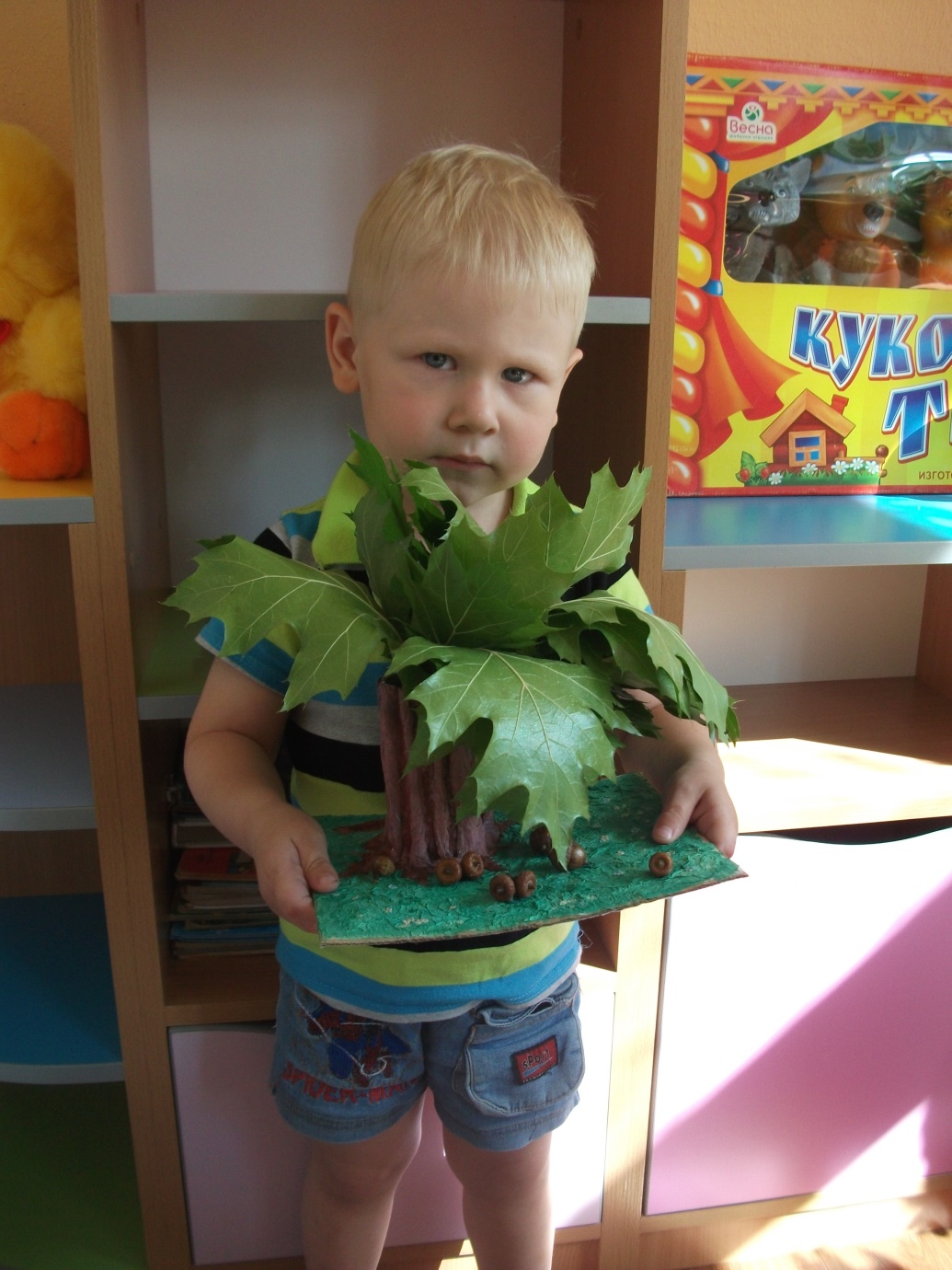 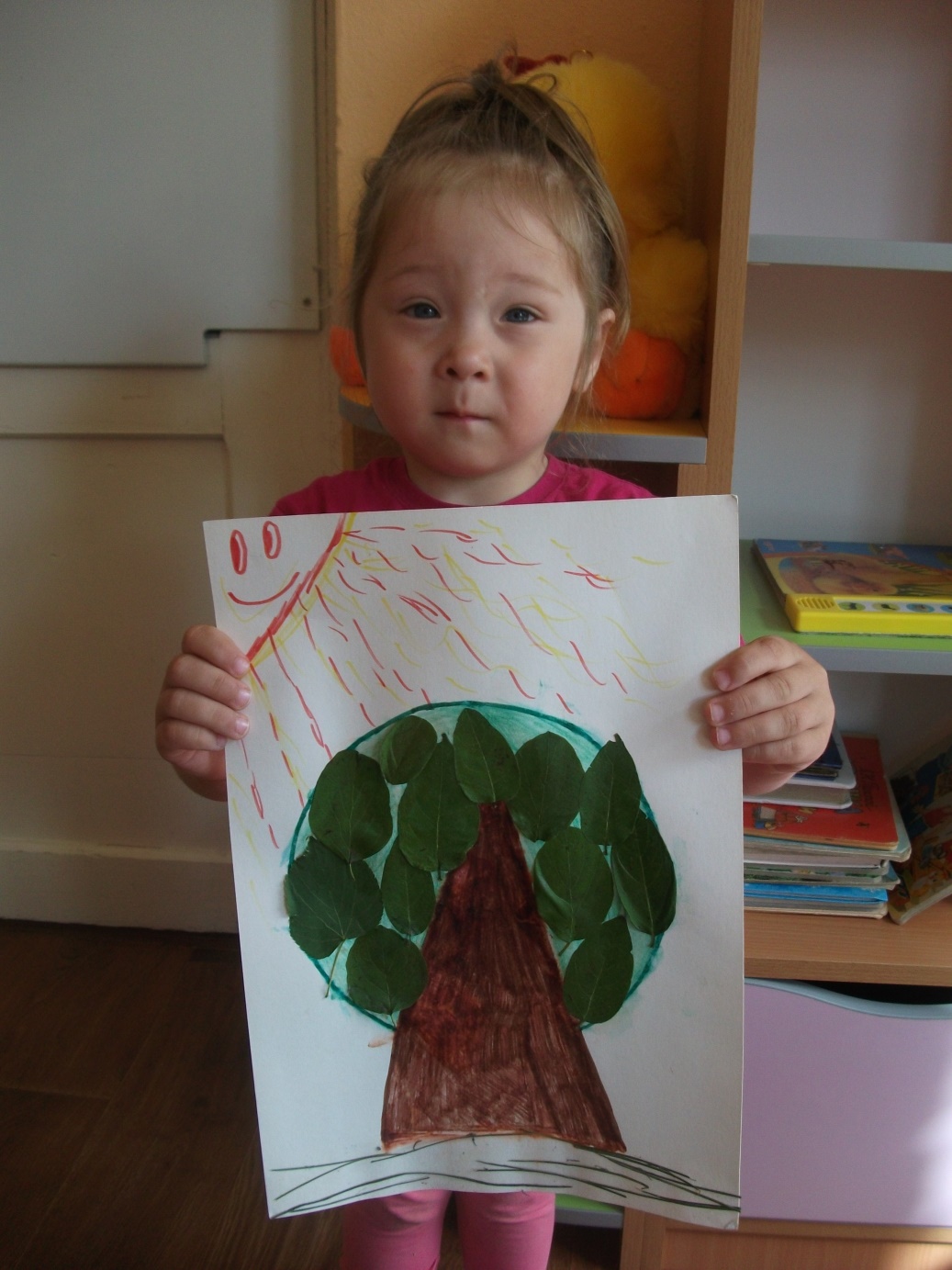 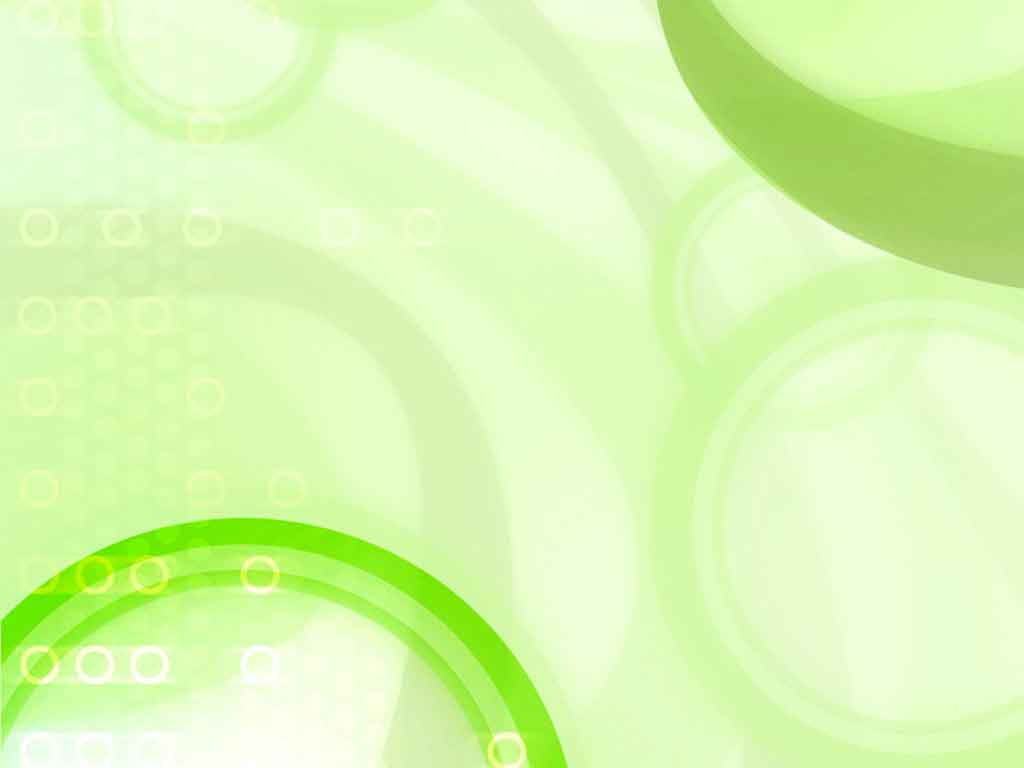 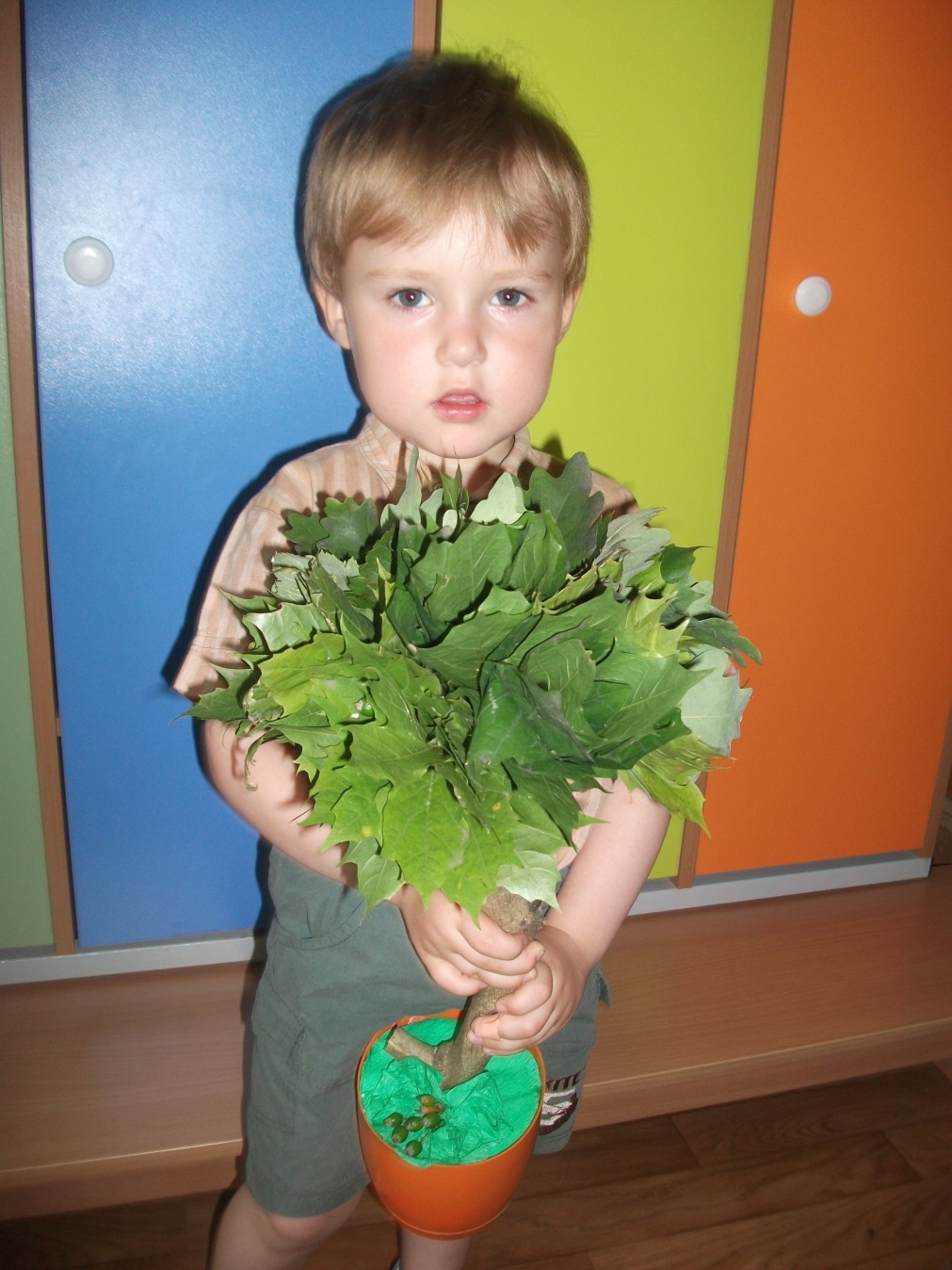 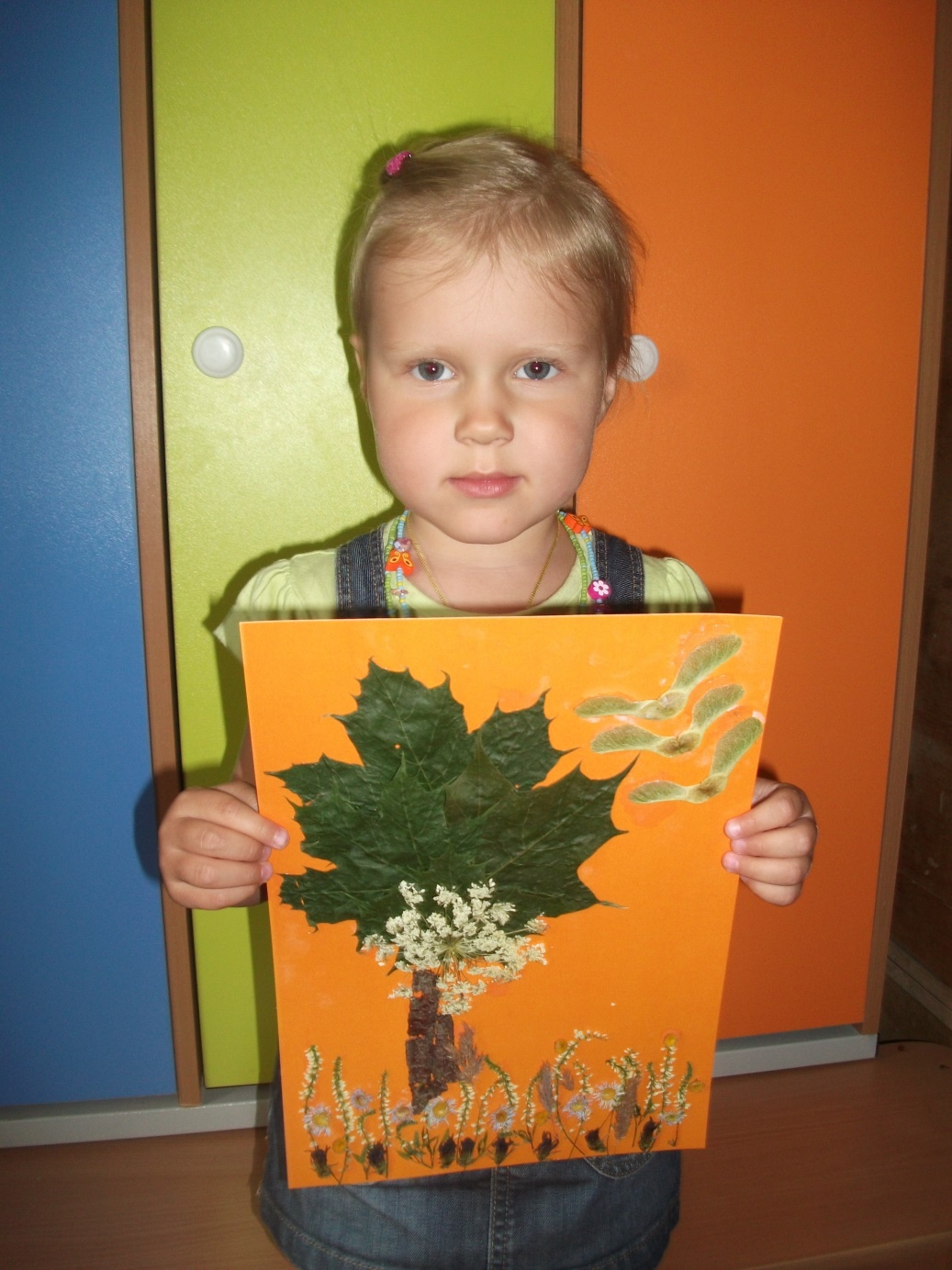 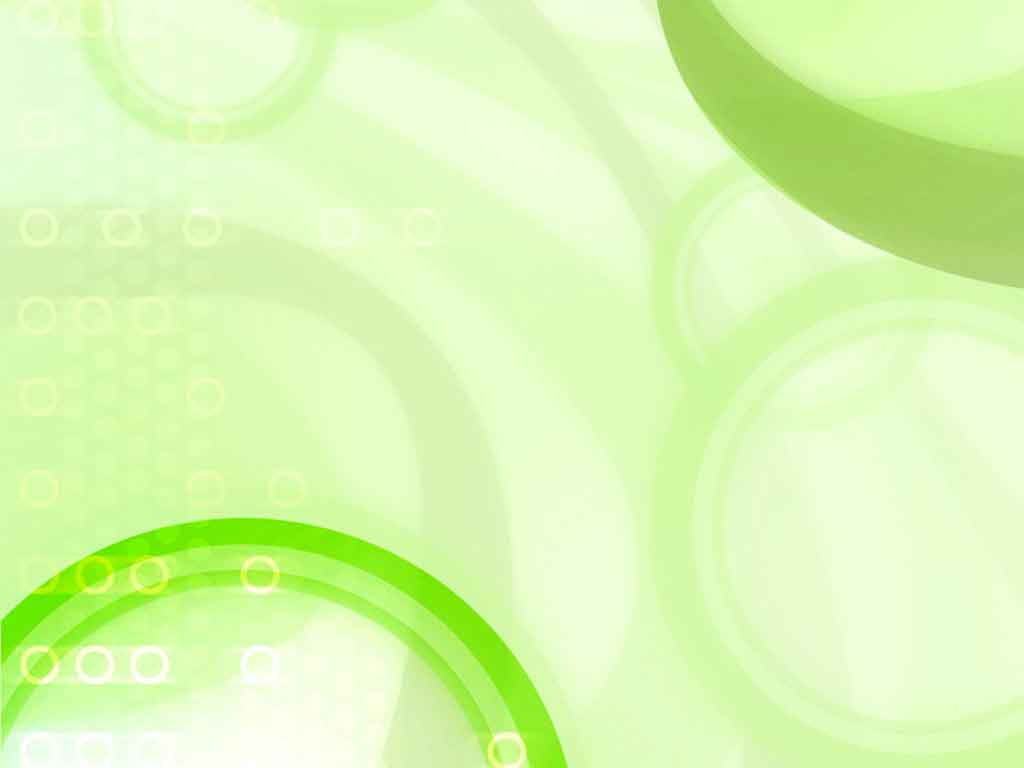 « Осенняя сказка»( поделки из листьев деревьев)
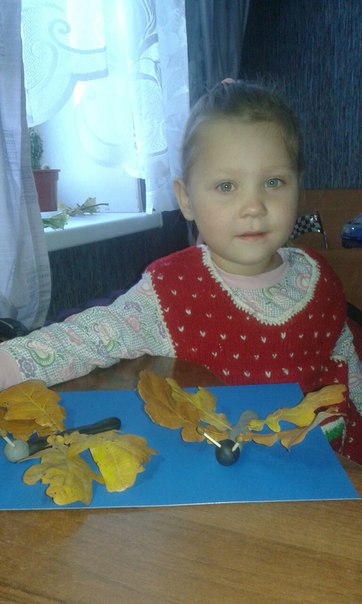 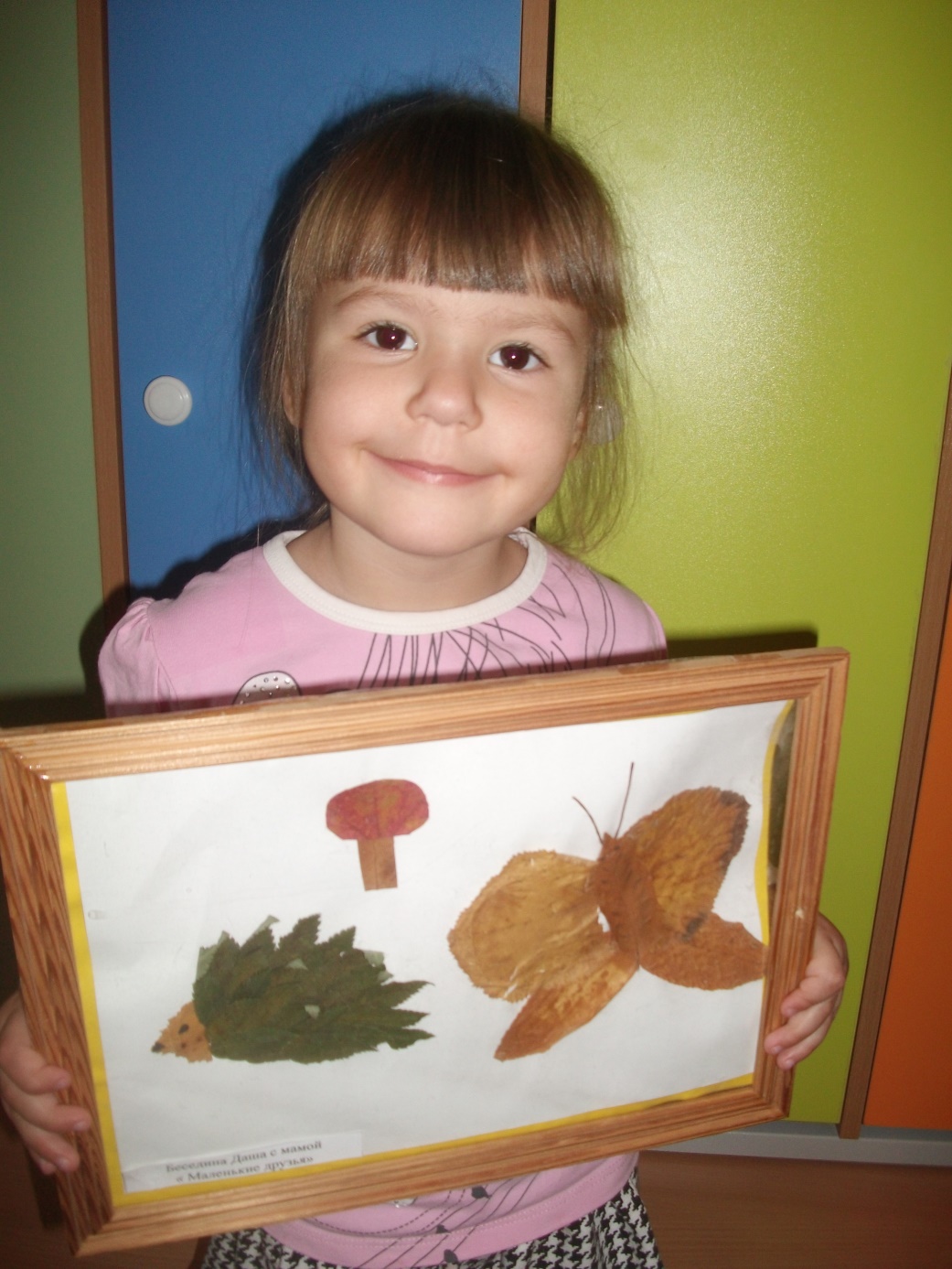 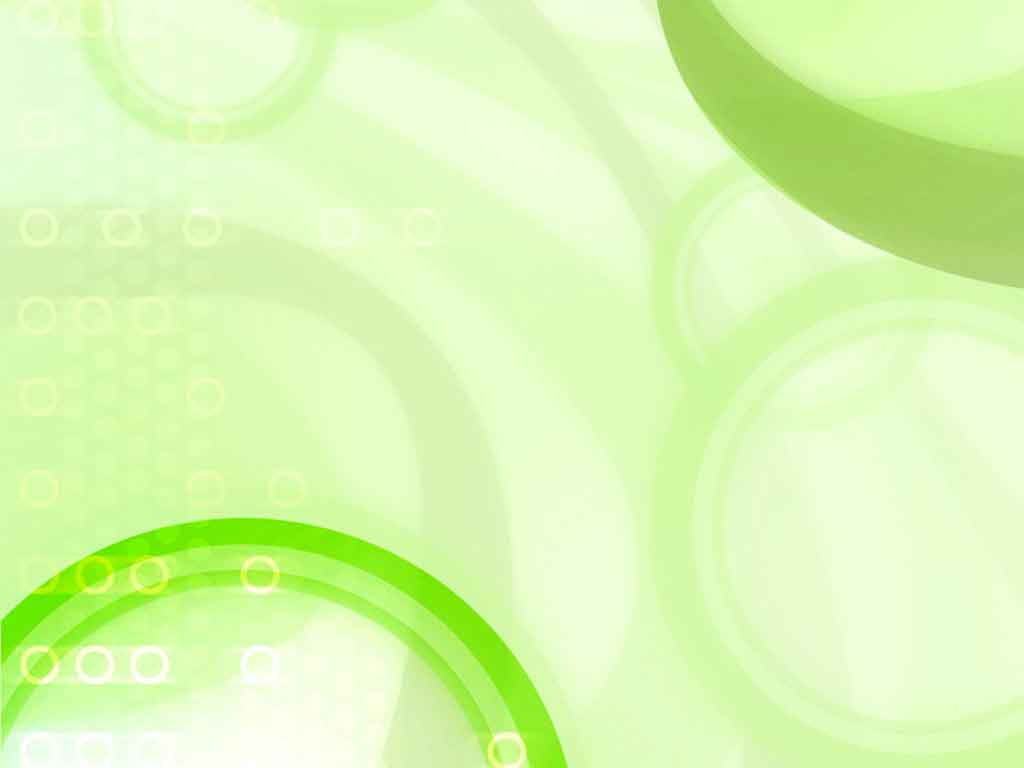 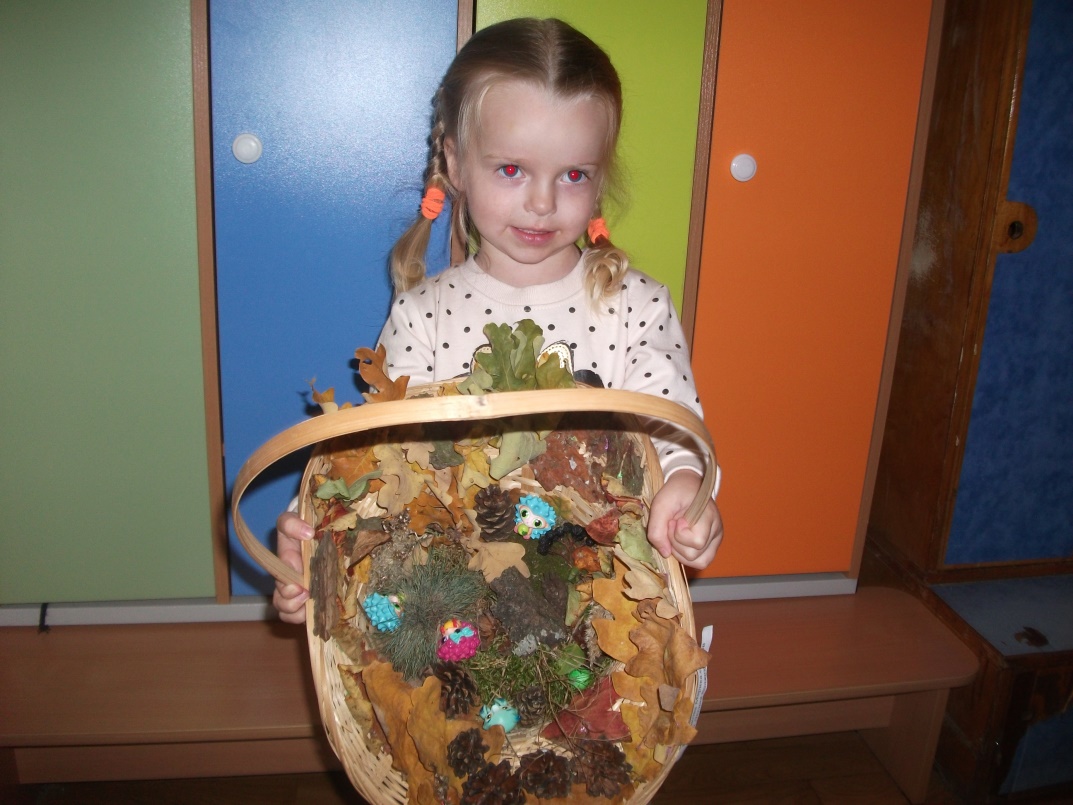 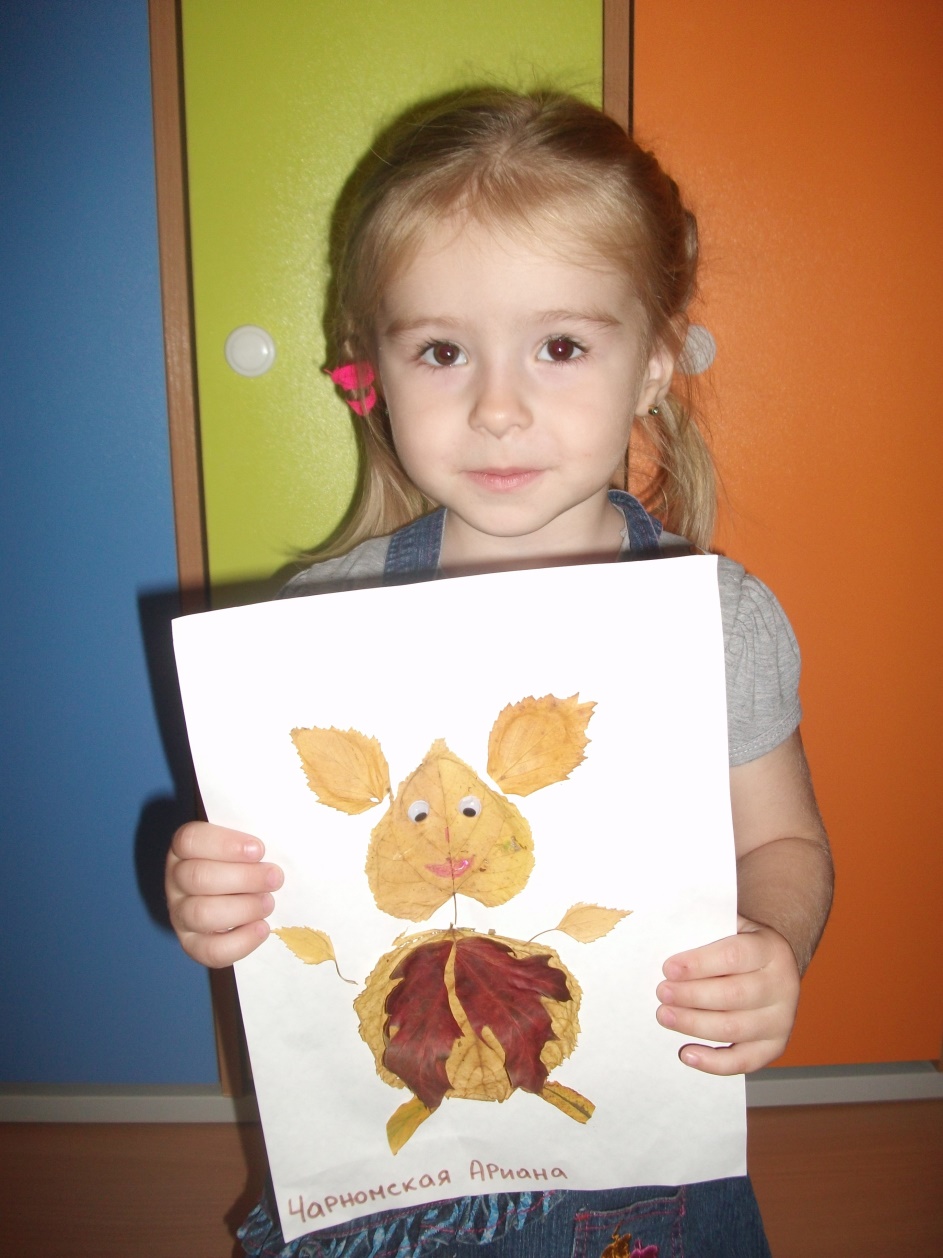 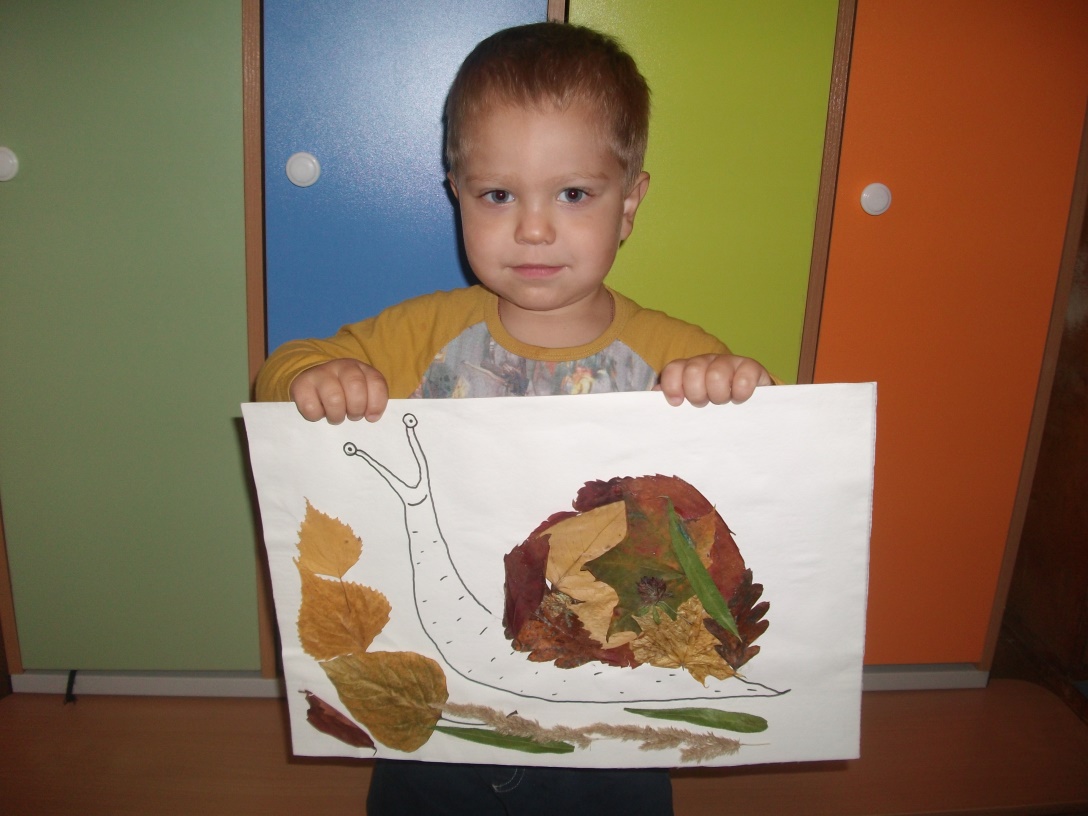 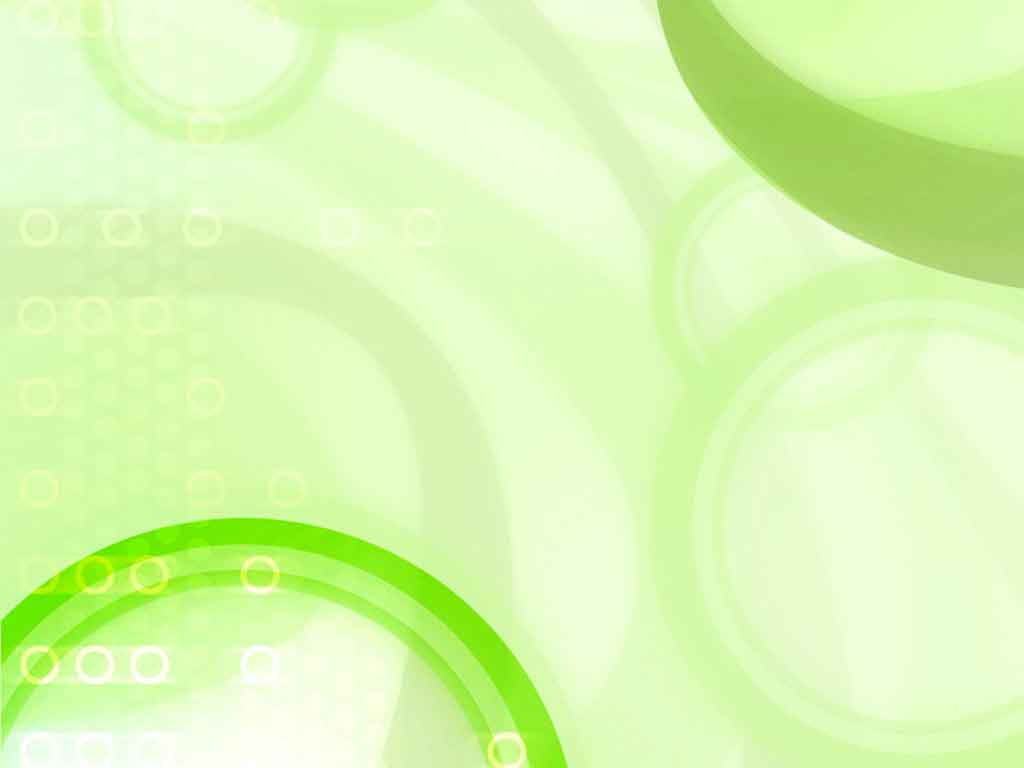 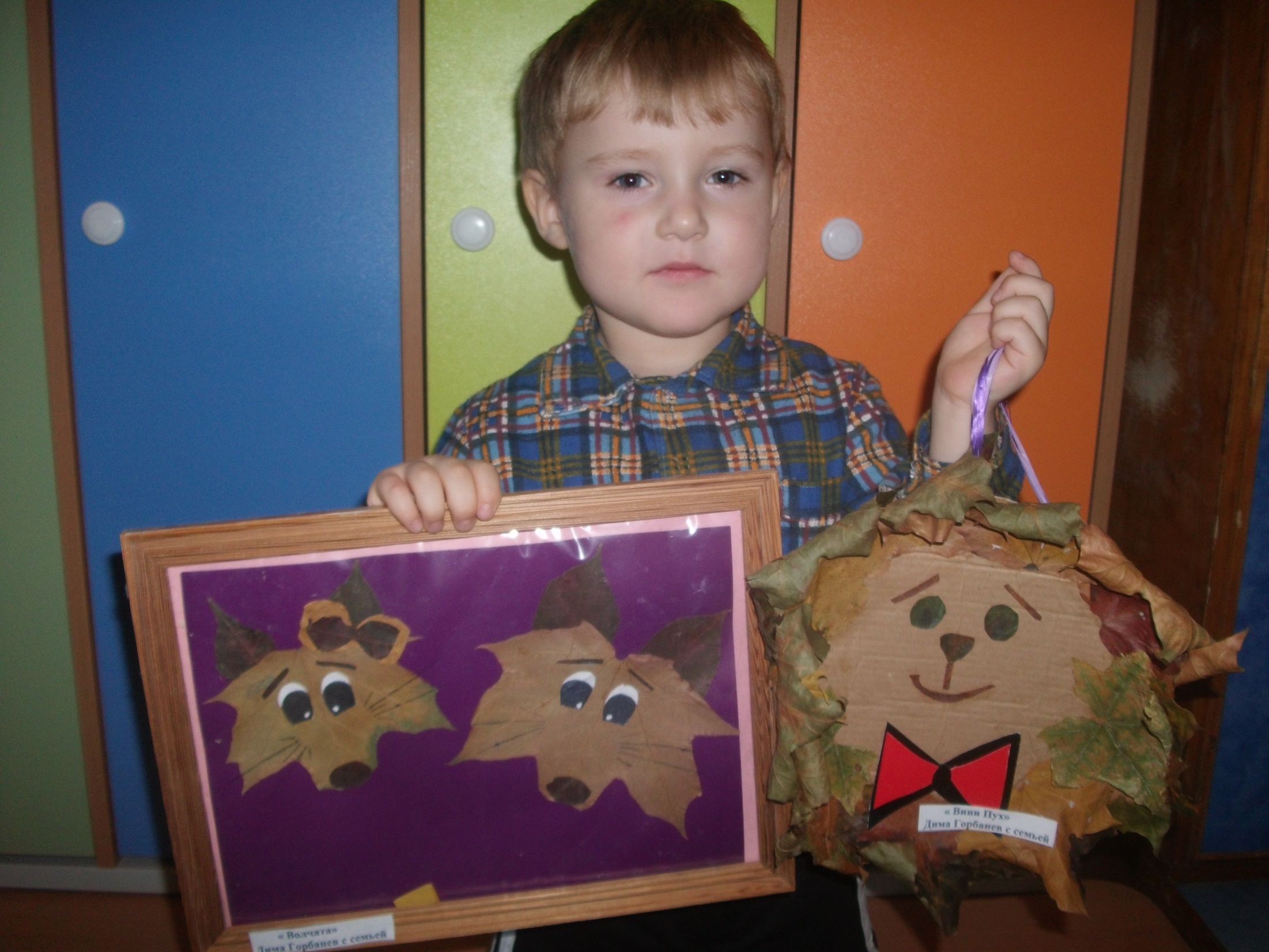 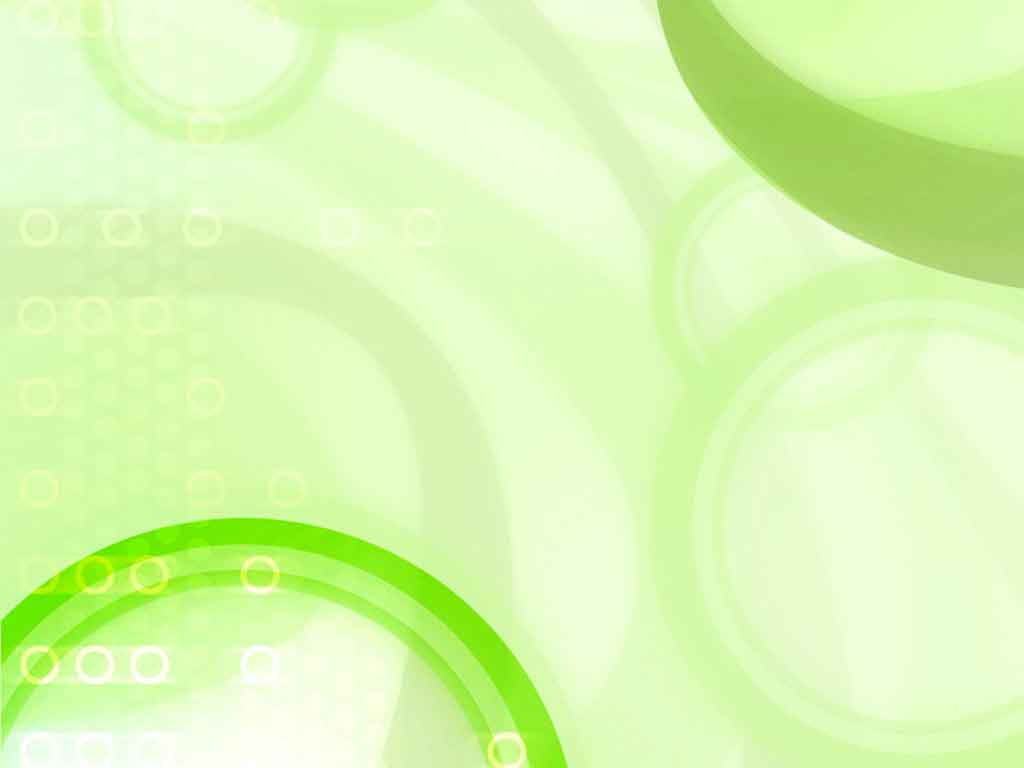 О нашем проекте в газете
 « Светловские вести»
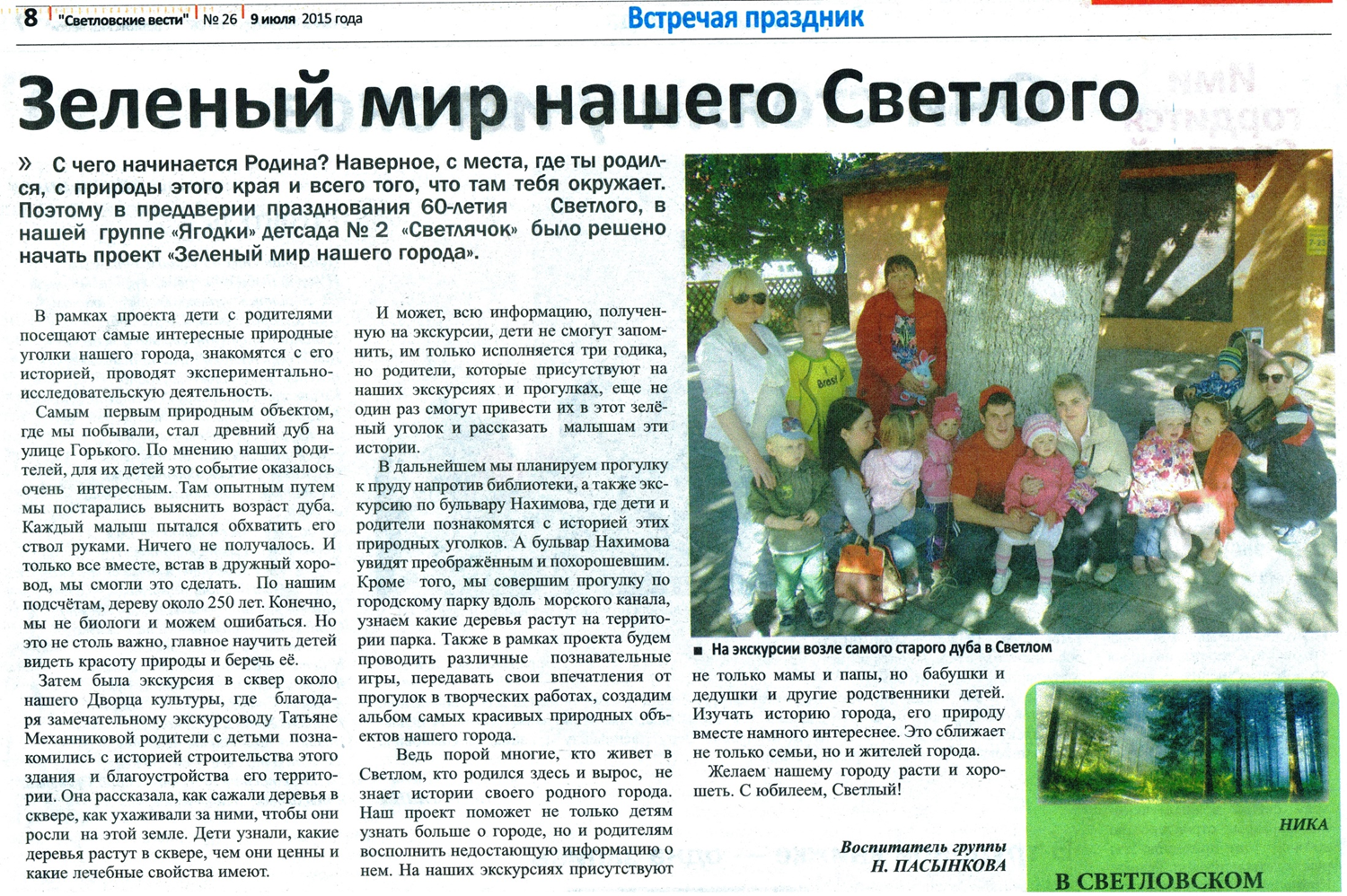 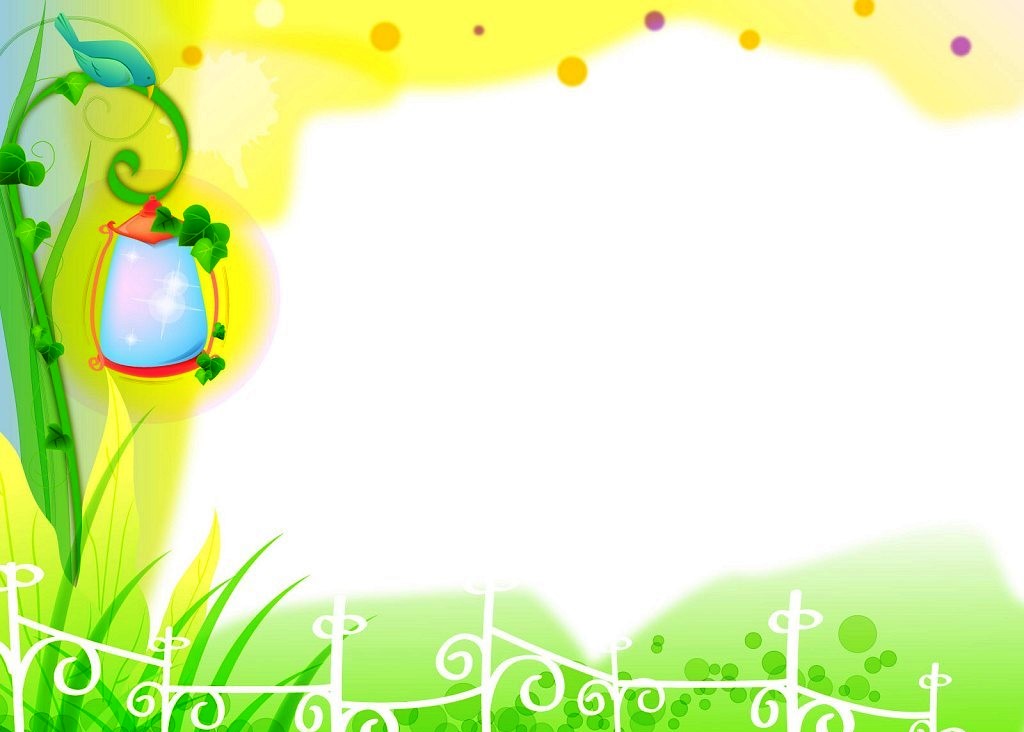 Огромная благодарность всем родителям ,принявшим участие в реализации проекта « Зеленый мир нашего города»